Proteomics Data Analysis
Simon Andrews
V2024-09
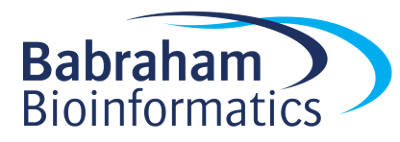 Course Content
Principles of Mass Spectrometry

Types of Quantitative MS

Processing MS Data
Running searches
Evaluating Quality Control
Analysing MS Data
MSstats Shiny

MSstats in R
Data import
Quantitation and normalisation
Differential abundance
Related Courses
Introduction to R
Advanced R
GGplot
Statistics with R


Interpreting Gene Lists
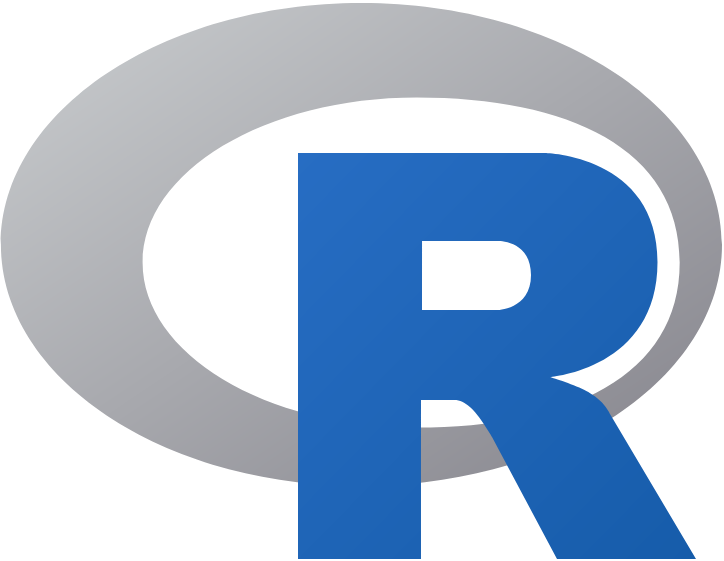 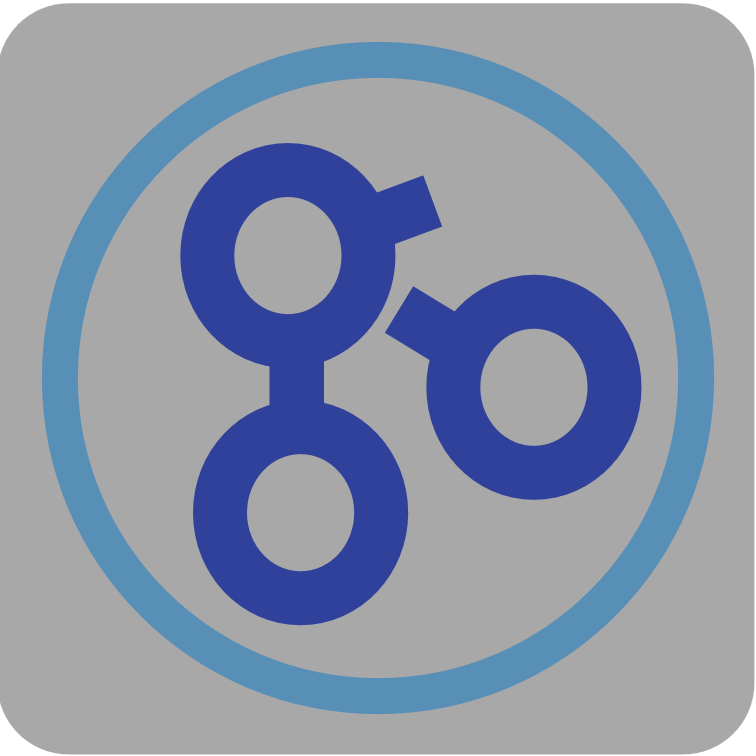 Principles of Proteomics Mass Spec
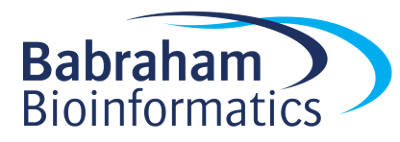 How mass spectrometers work
Time of Flight 
(TOF)
Fourier Transform Ion Cyclotron Resonance (FT-ICR)
S
Detector
Sample
Detector
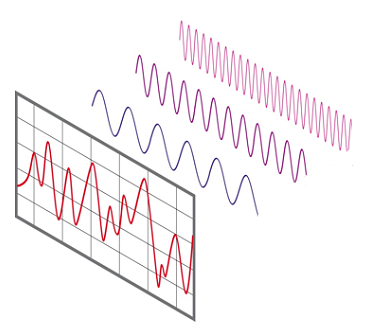 +1
+2
Intensity
Intensity
Frequency (m/z)
Time (m/z)
A typical mass spectrum
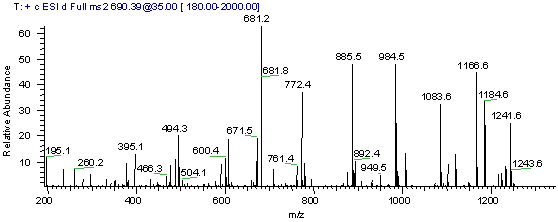 http://www.ionsource.com/tutorial/protID/spectralmatching_mascot.htm
Measuring whole proteomes
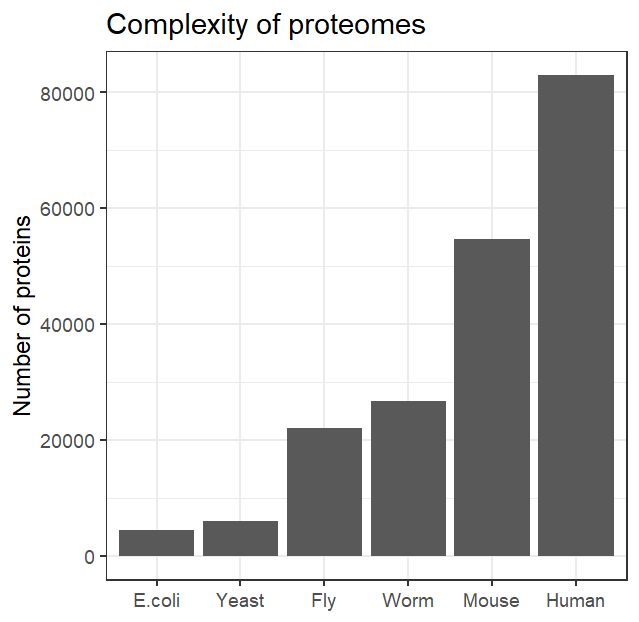 Whole proteins are too big and can't be identified from their mass

Proteome samples are too complex to put all proteins into the machine at the same time

Need to find a way to measure data for a complex proteome
"Bottom-up" proteomics
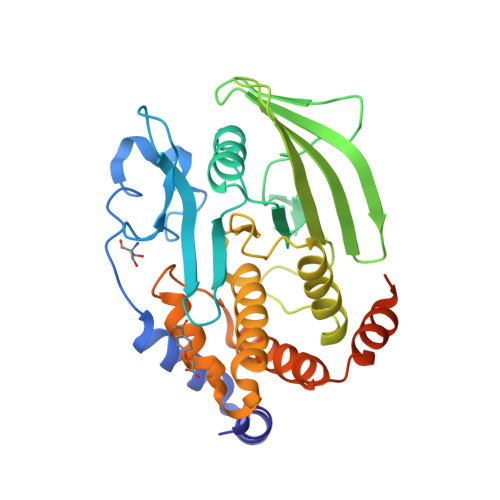 Peptide
Peptide
Peptide
Peptide
Peptide
Peptide
Peptide
Peptide
K/R
K/R
K/R
K/R
K/R
K/R
K/R
K/R
Trypsin
LC
Peptide
Peptide
Peptide
Mass Spec
K/R
K/R
K/R
Mass Spectrometry
SILAGVK
686Da
KVGALIS
686Da
VLAGISK
686Da
Just knowing a peptide's mass isn't enough to identify it
Tandem Mass Spectrometry
SILAGVK
686Da
SILAGV K
SILAG VK
SILA GVK
SIL AGVK
SI LAGVK
S ILAGVK
541Da
147Da
442Da
246Da
385Da
303Da
314Da
374Da
201Da
487Da
88Da
600Da
Peptide MS2 Spectra
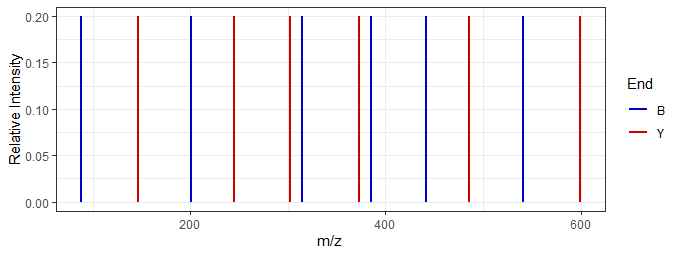 Theoretical
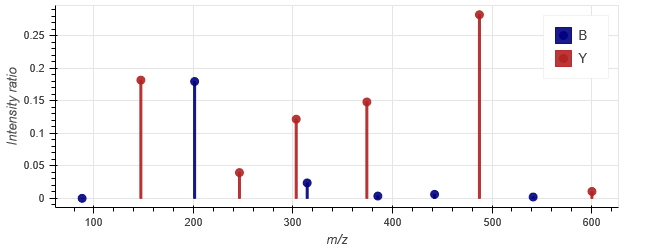 Observed
Searches are not performed by inferring sequence from spectra, but by scoring matches to predicted spectra
https://iomics.ugent.be/ms2pip/
Measuring Modifications
Acetylation
Formylation
Met Oxidation
Phosphorylation
Ubiquitination
Glycosylation
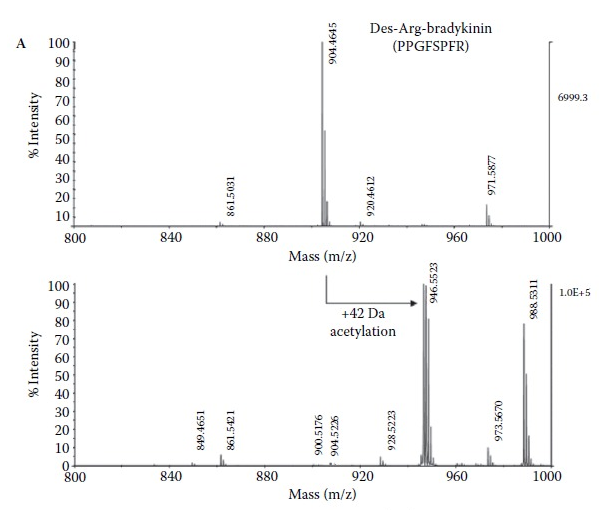 Problems with bottom up proteomics
Too many peaks for MS2
More LC Separation 
   (longer run time)
Select some peaks 
   (ignore others)
Mix peaks for MS2
   (messy data)
Peptide Mix
LC Column
MS1 Peptide Spectrum
MS2 Fragment Spectra
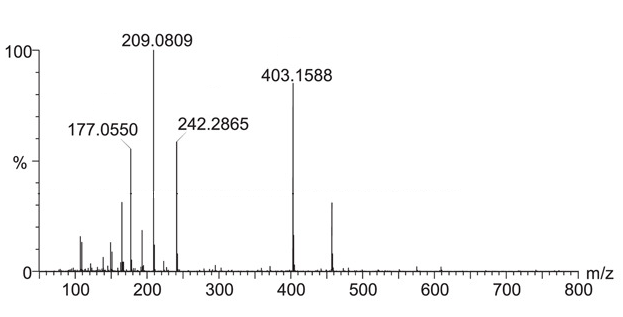 DDA vs DIA
Data Dependent Acquisition (DDA)
Data Independent Acquisition (DIA)
Pick the strongest peaks from MS1
Pass them individually to MS2

Clean MS2 spectra

Smaller peaks missed – lower coverage
Different peaks picked in each run
Missing values
Noise
Pick all peaks from MS1 (MZ range)
Pass them simultaneously to MS2

Mixed MS2 spectra
More difficult spectrum matching

Higher coverage
More complete coverage
DIA vs DDA
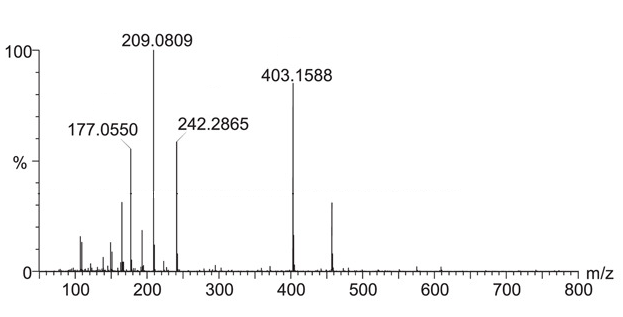 DIA
DDA
Identifying Proteins from spectra
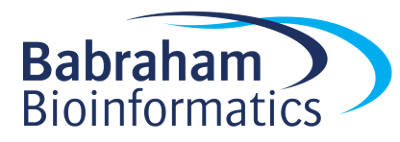 Database Searching
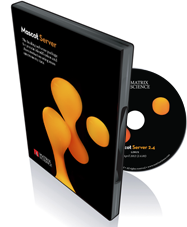 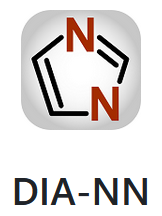 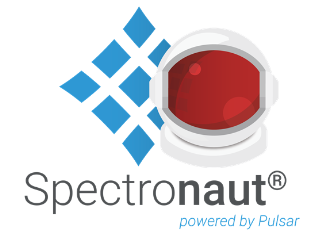 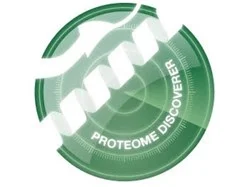 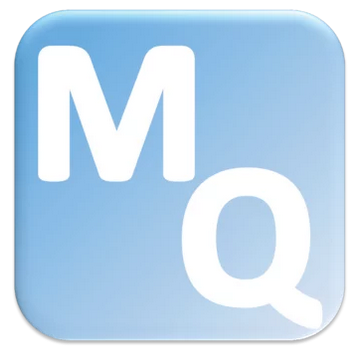 Protein Identification (with confidence)
Abundance Quantitation
Downstream analysis
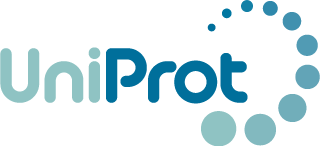 https://www.uniprot.org/proteomes
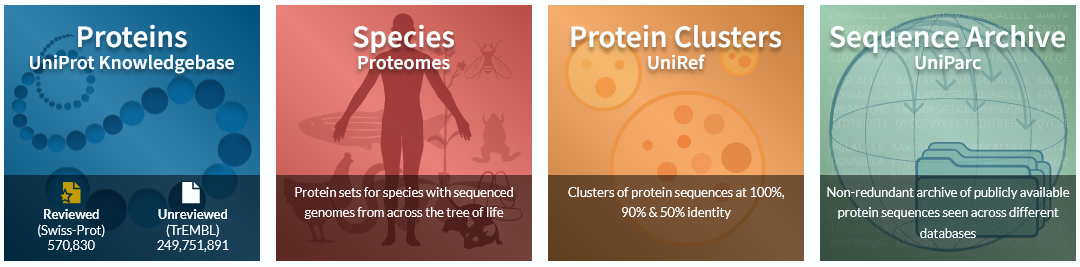 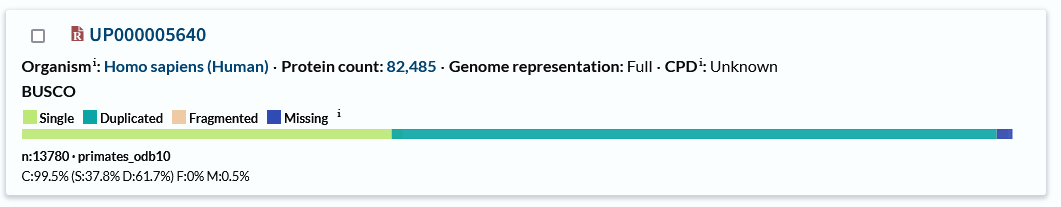 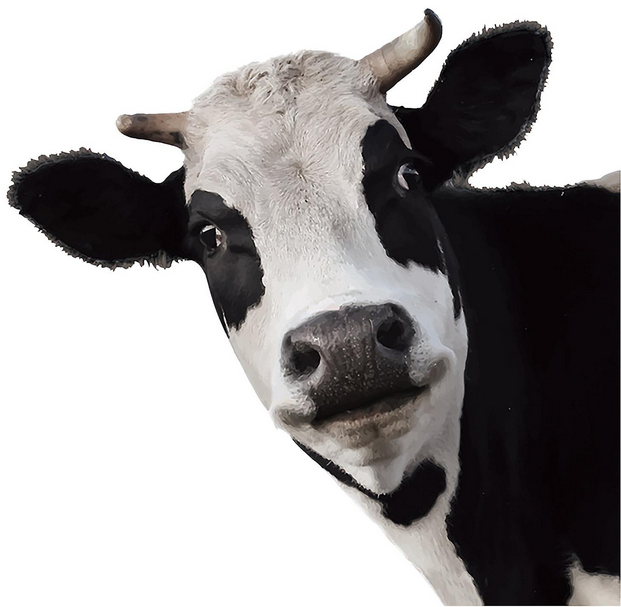 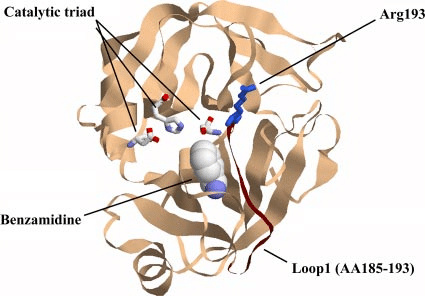 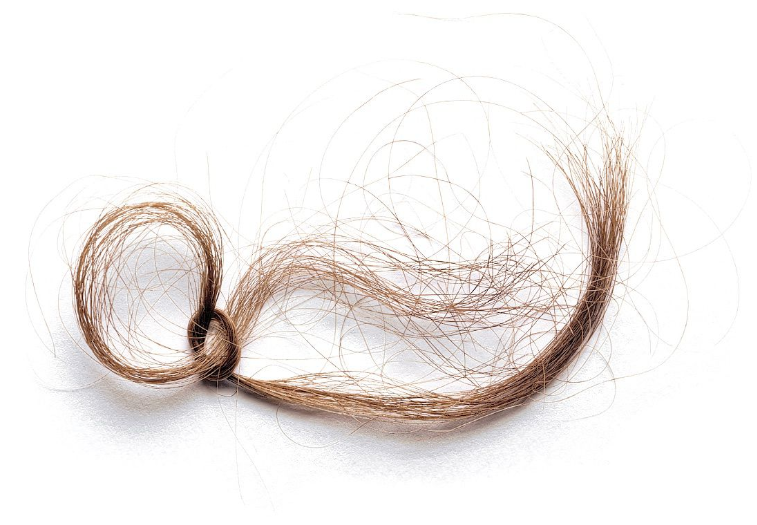 Cow Proteins
(Cell Culture Medium, BSA)
Trypsin
(or Lys-C)
Keratin
(human, sheep)
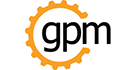 cRAP protein sequences
The common Repository of Adventitious Proteins
Amylase (Saliva)   Rubber Proteins (gloves)   Weight Markers   Proteomics Standards   Pepsin   Caesein   FLAG/HA   Streptavidin
https://www.thegpm.org/crap/
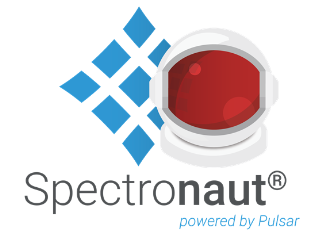 Database Searching
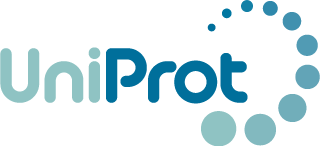 Take all proteins from your species of interest
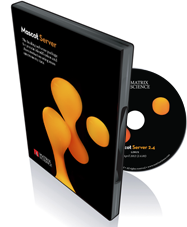 Shuffle Peptide Sequences
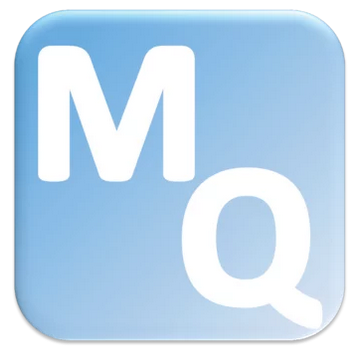 Generate Peptide Spectral Library
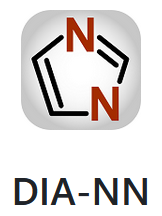 Search for peptide spectrum matches (PSMs)
Generate Peptide Spectral Library
Protein Libraries
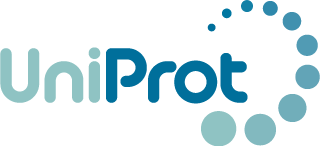 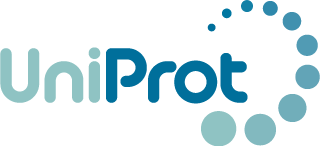 REAL
DECOY
>P05067 Amyloid-beta precursor protein
MLPGLALLLLAAWTARALEVPTDGNAGLLAEPQIAMFCGRLNMHMNVQNGKWDSDPSGTKTCIDTKEGILQYCQEVYPELQITNVVEANQPVTIQNWCKRGRKQCKTHPHFVIPYRCLVGEFVSDALLVPDKCKFLHQERMDVCETHLHWHTVAKETCSEKSTNLHDYGMLLPCGIDKFRGVEFVCCPLAEESDNVDSADAEEDDSDVWWGGADTDYADGSEDKVVEVAEEEEVAEVEEEEADDDEDDEDGDEVEEEAEEPYEEATERTTSIATTTTTTTESVEEVVREVCSEQAETGPCRAMISRWYFDVTEGKCAPFFYGGCGGNRNNFDTEEYCMAVCGSAMSQSLLKTTQEPLARDPVKLPTTAASTPDAVDKYLETPGDENEHAHFQKAKERLEAKHRERMSQVMREWEEAERQAKNLPKADKKAVIQHFQEKVESLEQEAANERQQLVETHMARVEAMLNDRRRLALENYITALQAVPPRPRHVFNMLKKYVRAEQKDRQHTLKHFEHVRMVDPKKAAQIRSQVMTHLRVIYERMNQSLSLLYNVPAVAEEIQDEVDELLQKEQNYSDDVLANMISEPRISYGNDALMPSLTETKTTVELLPVNGEFSLDDLQPWHSFGADSVPANTENEVEPVDARPAADRGLTTRPGSGLTNIKTEEISEVKMDAEFRHDSGYEVHHQKLVFFAEDVGSNKGAIIGLMVGGVVIATVIVITLVMLKKKQYTSIHHGVVEVDAAVTPEERHLSKMQQNGYENPTYKFFEQMQN
>P05067_REV
NQMQEFFKYTPNEYGNQQMKSLHREEPTVAADVEVVGHHISTYQKKKLMVLTIVIVTAIVVGGVMLGIIAGKNSGVDEAFFVLKQHHVEYGSDHRFEADMKVESIEETKINTLGSGPRTTLGRDAAPRADVPEVENETNAPVSDAGFSHWPQLDDLSFEGNVPLLEVTTKTETLSPMLADNGYSIRPESIMNALVDDSYNQEKQLLEDVEDQIEEAVAPVNYLLSLSQNMREYIVRLHTMVQSRIQAAKKPDVMRVHEFHKLTHQRDKQEARVYKKLMNFVHRPRPPVAQLATIYNELALRRRDNLMAEVRAMHTEVLQQRENAAEQELSEVKEQFHQIVAKKDAKPLNKAQREAEEWERMVQSMRERHKAELREKAKQFHAHENEDGPTELYKDVADPTSAATTPLKVPDRALPEQTTKLLSQSMASGCVAMCYEETDFNNRNGGCGGYFFPACKGETVDFYWRSIMARCPGTEAQESCVERVVEEVSETTTTTTTAISTTRETAEEYPEEAEEEVEDGDEDDEDDDAEEEEVEAVEEEEAVEVVKDESGDAYDTDAGGWWVDSDDEEADASDVNDSEEALPCCVFEVGRFKDIGCPLLMGYDHLNTSKESCTEKAVTHWHLHTECVDMREQHLFKCKDPVLLADSVFEGVLCRYPIVFHPHTKCQKRGRKCWNQITVPQNAEVVNTIQLEPYVEQCYQLIGEKTDICTKTGSPDSDWKGNQVNMHMNLRGCFMAIQPEALLGANGDTPVELARATWAALLLLALGPLM
Decoy libraries can be reversed or shuffled
Peptide Spectrum Matches
MS1 Base Peak
Find peptides with masses close 
to the parent peak
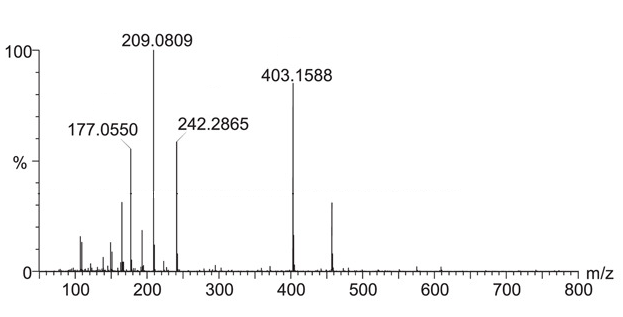 >P05067
MLPGLALLLLAAWTARALEVPTDGNAGLLAEPQIAMFCGRLNMHMNVQNGKWDSDPSGTKTCIDTKEGILQYCQEVYPELQITNVVEANQPVTIQNWCKRGRKQCKTHPHFVIPYRCLVGEFVSDALLVPDKCKFLHQERMDVCETHLHW
>P90210
MAVCGSAMSQSLLKTTQEPLARDPVKLPTTAASTPDAVDKYLETPGDENEHAHFQKAKERLEAKHRERMSQVMREWEEAERQAKNLPKADKKAVIQHFQEKVESLEQEAANERQQLVETHMARVEAMLNDRRRLALENYITALQAVPPRPRHVFNMLKKYVRAEQKDRQHTLKHFEH
MS2 Fragments
Hundreds of candidates
Scoring a PSM match
Count Overlaps (Andromeda - MQ)
Correlate intensities (Perseus – PD)
Correlate intensities by mass for true masses and masses shifted +/- 75Da
Theoretical
Observed
Theoretical
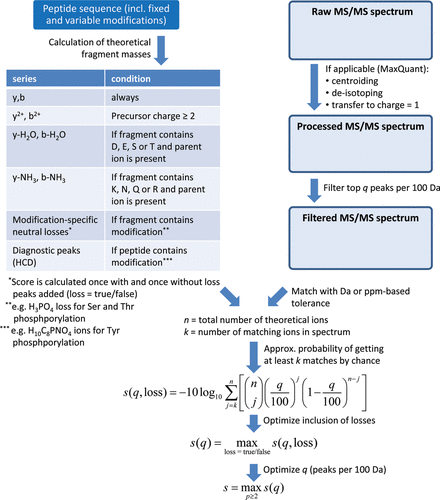 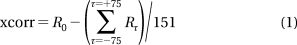 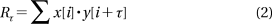 Observed
Probability of finding n matching peaks out of k theoretical peaks when taking the top p peaks in the spectrum
Difference between the true correlation and the average mass shifted correlation
https://pubs.acs.org/doi/10.1021/pr800420s
https://pubs.acs.org/doi/10.1021/pr101065j
Estimating PSM confidence
Search against combined real + decoy database

Use the distribution of decoy hits to calculate a false discovery background
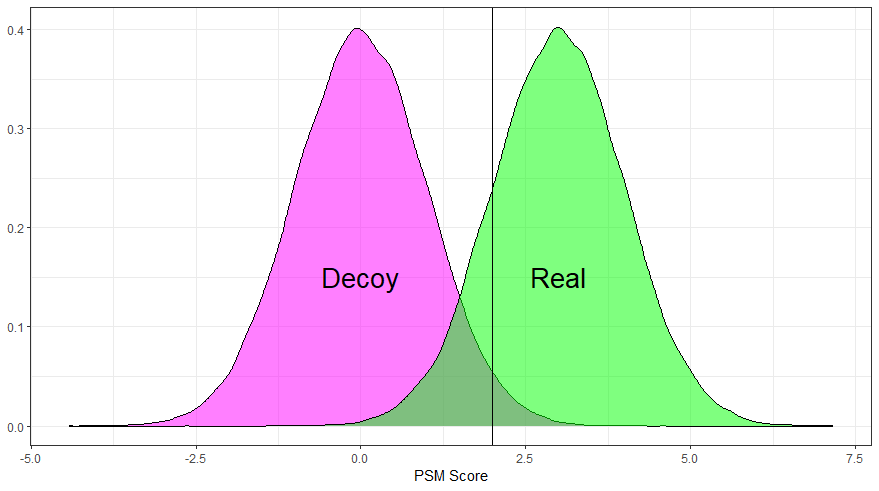 PEP Score
Probability of peptide being wrongly identified

Q-value
Ratio of best Real hit to best Decoy hit
Quantitating Proteins
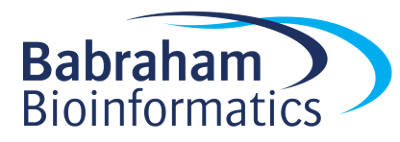 Label Free Quantitation
Fragment Masses
Base Peptide Mass
Peptide Mix
LC Column
MS1 Peptide Spectrum
MS2 Fragment Spectra
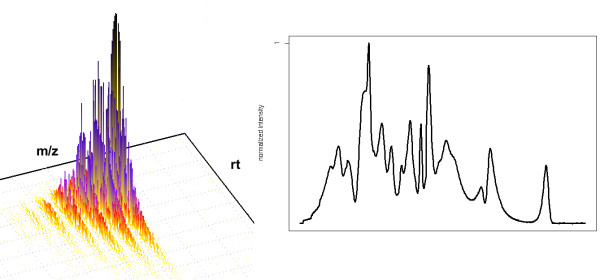 Quantitation of peptides
Identification of peptides
Variation in m/z (isotopes)
Variation in retention time (adjacent windows)
Build a "3D" peak – measure peak area
DOI:10.1186/1756-0381-2-4
Measuring multiple samples
Variability in LC performance / time
DDA selects different peaks
Different peptides identified
Missing values


How to measure consistently across samples?
Finding missing label free MS2 peaks
D
MS2
MS2
A  ?  C  ?
?  ?  C  D
MS1
Sample 1 LC Time
T
Sample 2 LC Time
MS1
A
Matching MS1 base peaks based on LC time and M/Z allows more consistent data collection.
Tandem Mass Tagging (TMT)
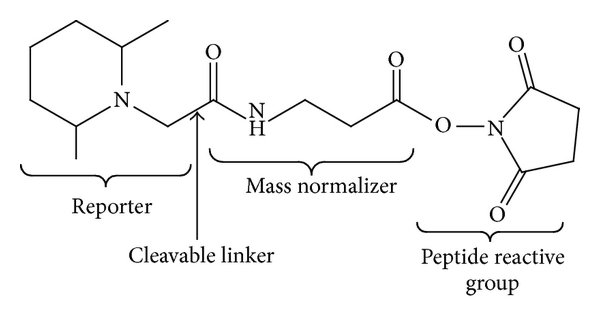 SILAGVR
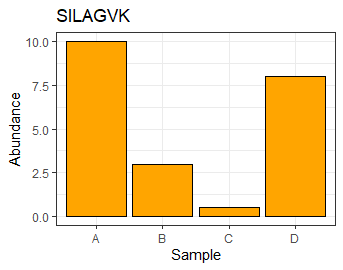 Multiple tags with different reporter masses
Normalisers ensure total tag masses are identical
DOI:10.1155/2014/767812
Tandem Mass Tagging
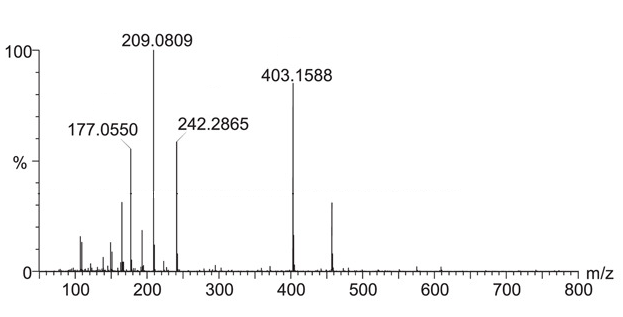 MS1
Mix
R
R
R
R
R
R
R
R
R
R
R
R
B
B
B
B
B
B
B
B
B
B
B
B
A
A
A
A
B
B
B
B
C
C
C
C
Mix
Mix
Peptides from all samples run together with a fixed mass shift
MS2
Reporters detach leaving a separately quantifiable signal
>15 reporters available
Moving from peptides to proteins
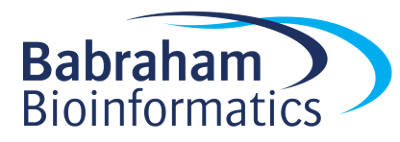 Levels of quantitation
PSM
(Peptide Spectrum Match)
Peptide
Protein
Data Volume
PSMs to Peptides
One peptide can produce multiple PSMs
Different charge states
Different modifications
Missed cleavage sites

Combine the intensities for all PSMs for the same peptide
Mean
Trimmed mean
Sum
Peptides to Proteins
Prot A2
Prot A1
Prot B
All Peptides
P1
P2
P1
P2
P5
P3
P4
P6
P7
P8
P9
Unique Peptides
P5
P3
P4
P6
P7
P8
P9
Razor Peptides
P1
P2
Assigning Razor Peptides

Protein with most unique evidence
Protein with highest molecular weight
Quantitative value assignment

Mean of peptide quantitation
Sum of peptide quantitation
Highest peptide quantitation
Grouping Proteins
Multiple proteins which share the same peptides are grouped together
Different groups can share peptides (Razor Peptides)
Reported Values
Protein
P6
P7
P8
P9
How many peptides were observed (unique or with razor)
What percentage of peptides were observed (coverage)
Missed Cleavages
Proteomics Data Files
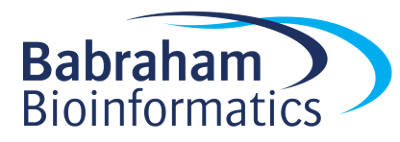 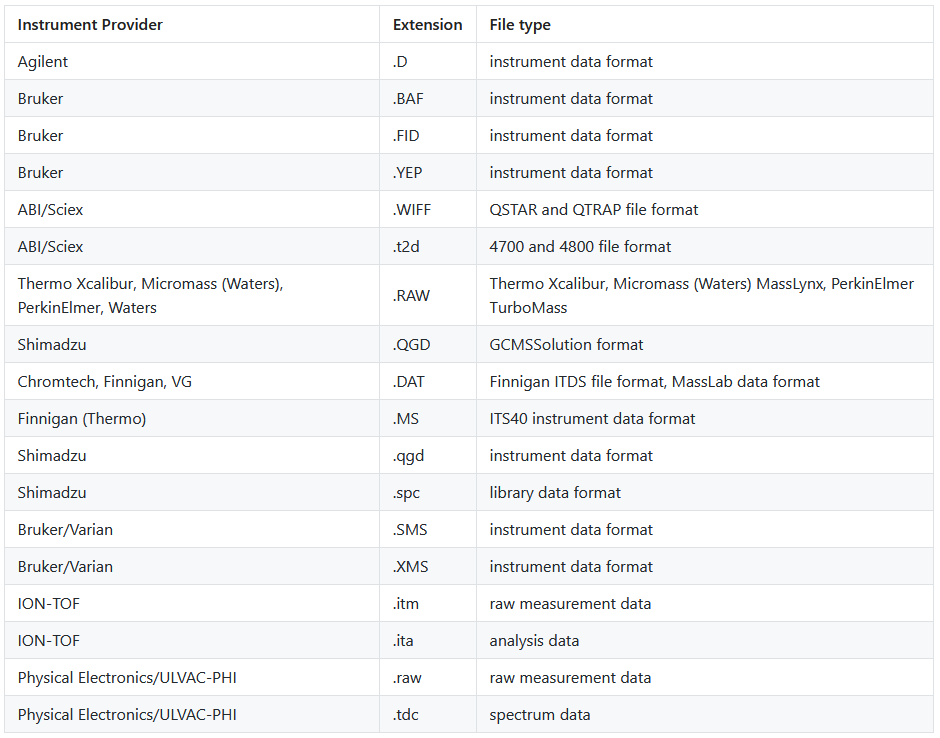 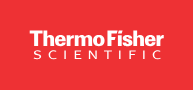 Most common format
(>70% of PRIDE)
Information in RAW files
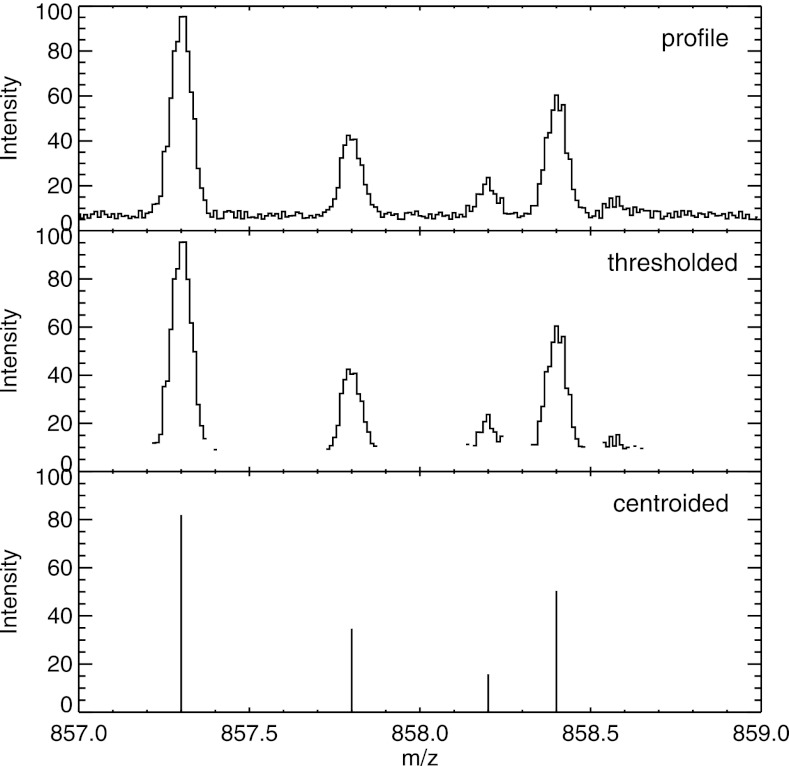 Chromatography times
Instrument settings
Spectra (with details)
MS1
MS2
Data Repositories for Proteomics Mass Spec
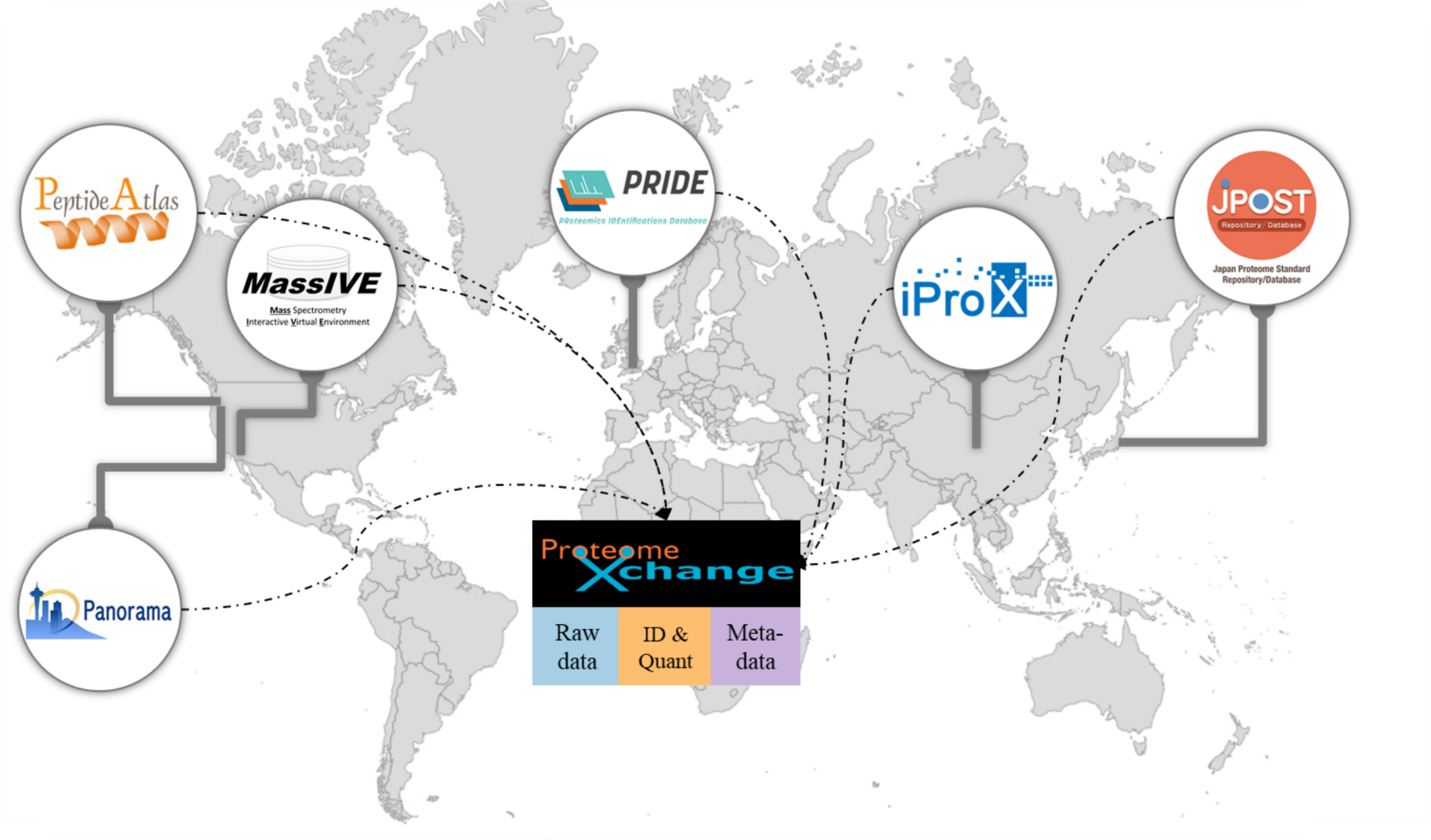 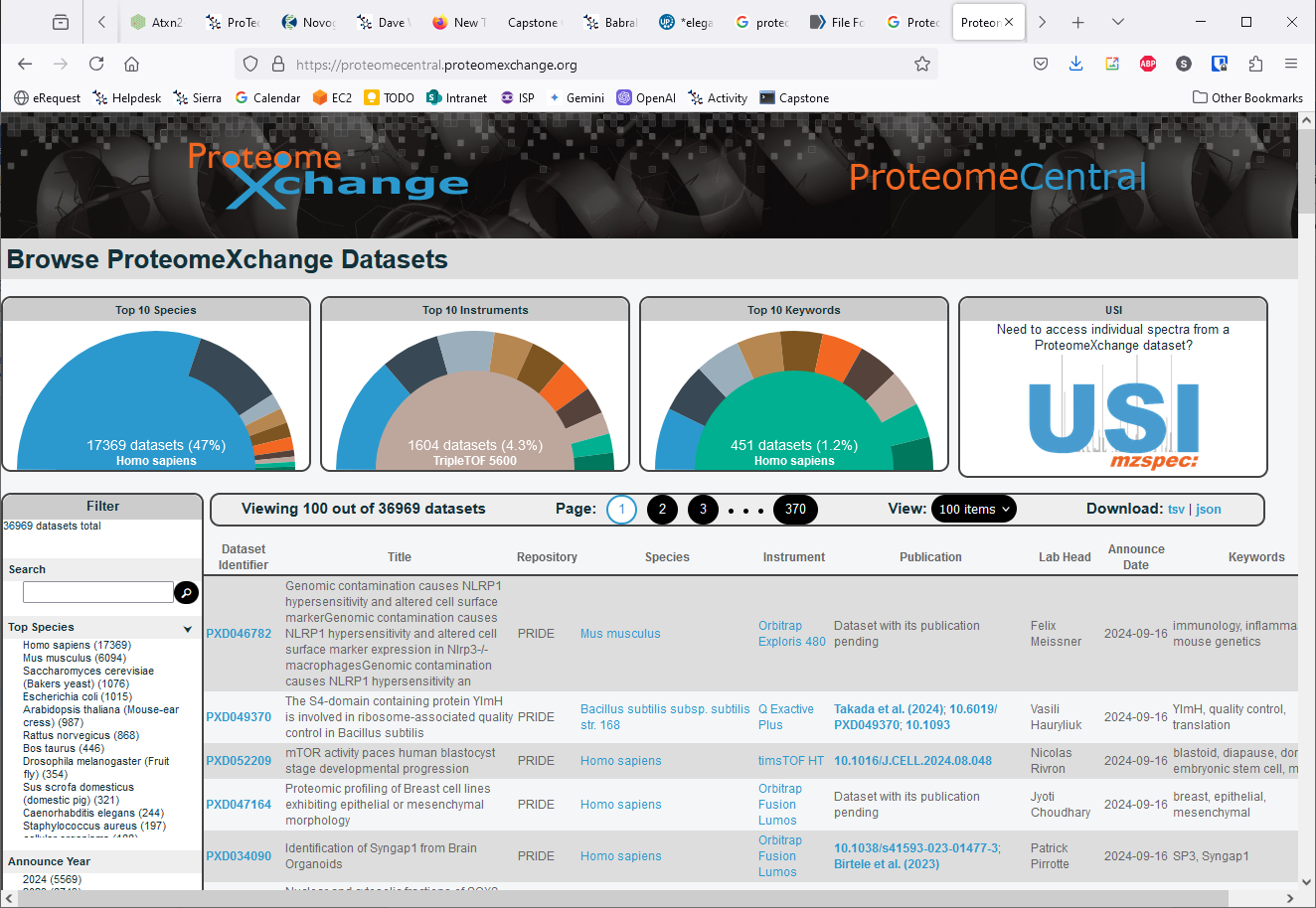 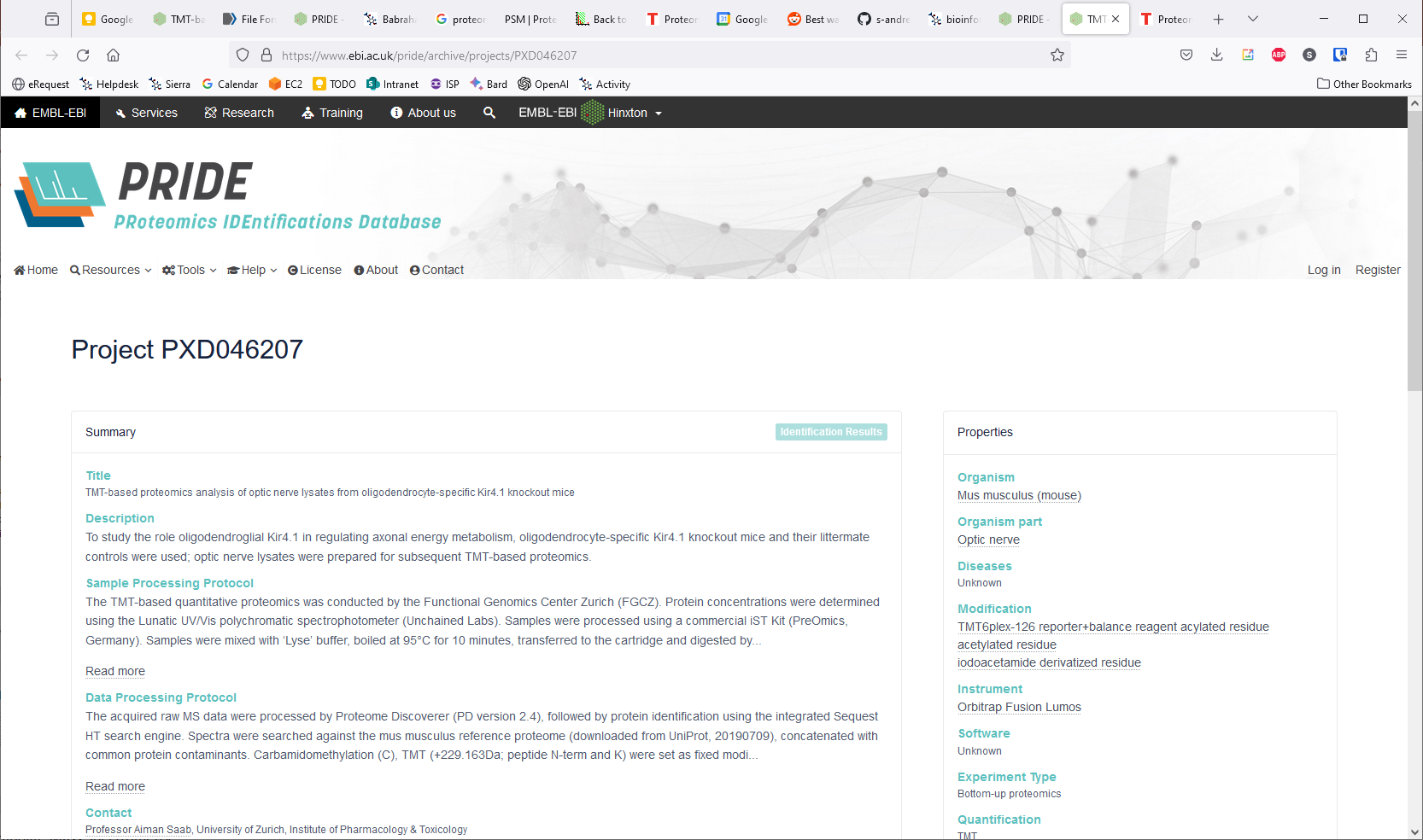 Problems with public data
Things that are well recorded
Things that are NOT recorded
Mass spec collection metrics
Organism
Modifications
(Search method)
Sample details
Experimental Conditions
Link from RAW files to samples
Finding data is simple.  Downloading RAW files is easy.  Figuring out which sample is which can be a complete nightmare.
Files to download
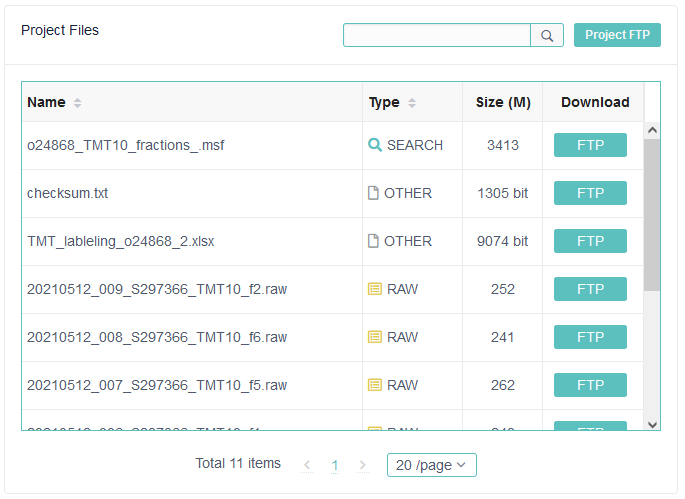 Quantitated search results
Sample metadata
Raw spectrum files
ExerciseFinding Data in Public Repositories
Running a Database Search
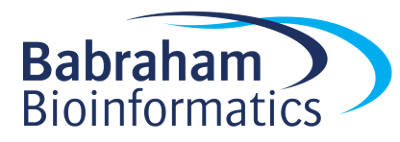 Main Information Required
Which RAW file(s) are you analysing?
Which sequences do you want to search against?
Which type of quantitation are you using?
How did you digest your peptides?
What modifications do you expect to be present?

Specific thresholds
Mass accuracy
LC time flexibility
Statistical thresholds
Normally either left at defaults, or set based on the machine you're using
Running MaxQuant (Label Free)
Set Data
Set Cores
Set Search Sequences
Set Quantitation
Save Parameters

Run search
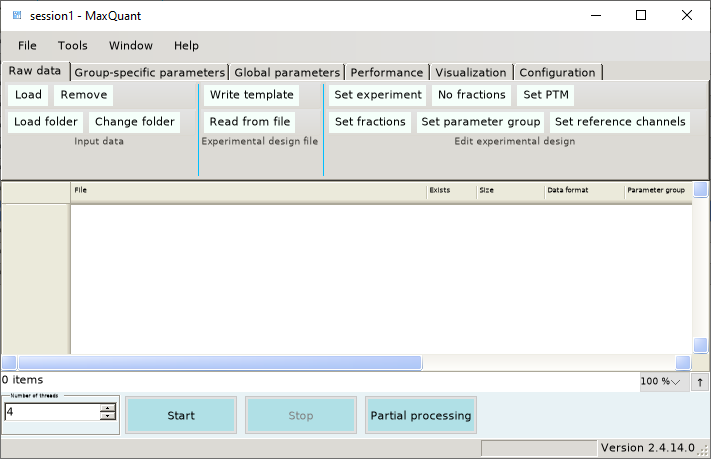 Load Raw Files
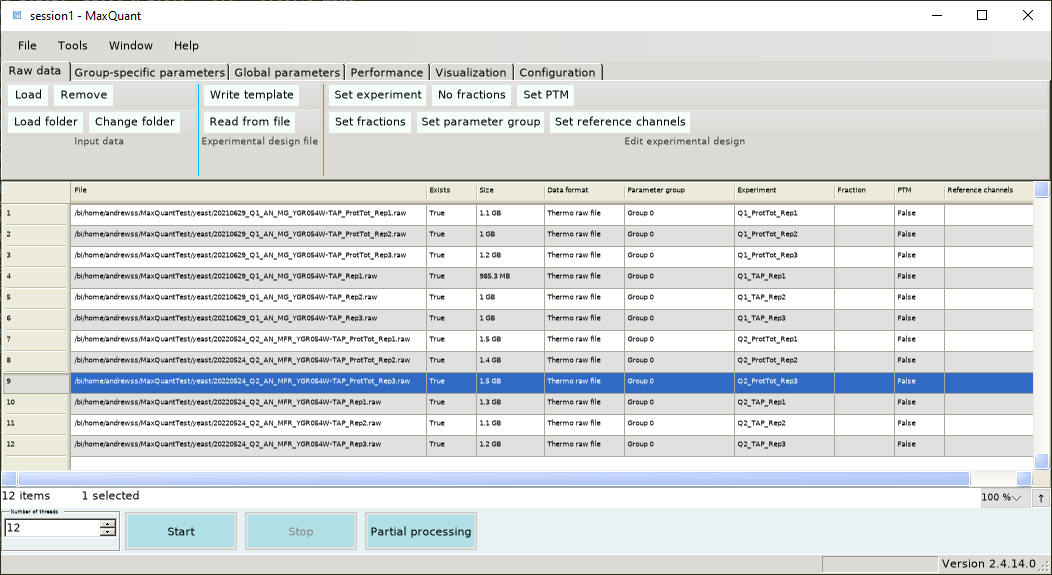 Select RAW 
files
Select Cores
Set Quantitation
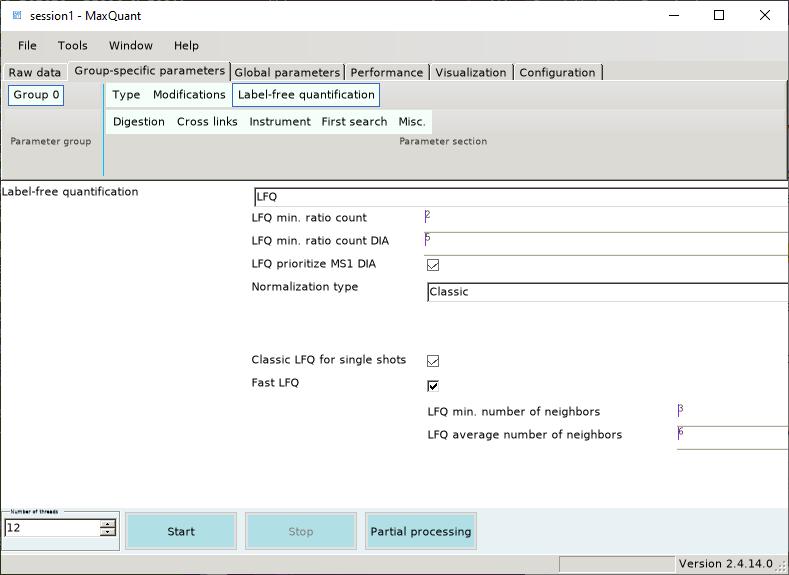 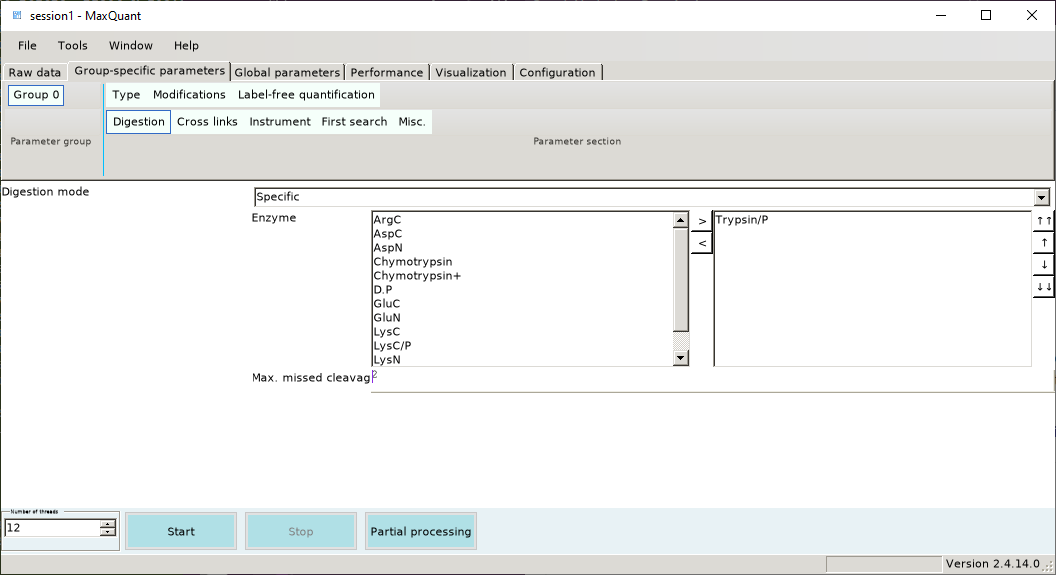 Identification Parameters
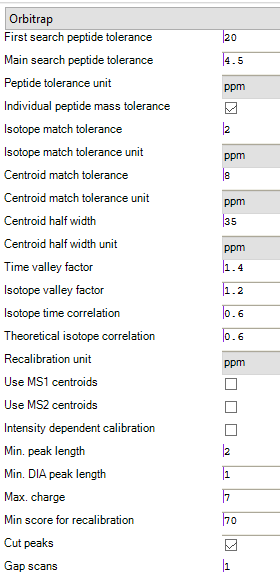 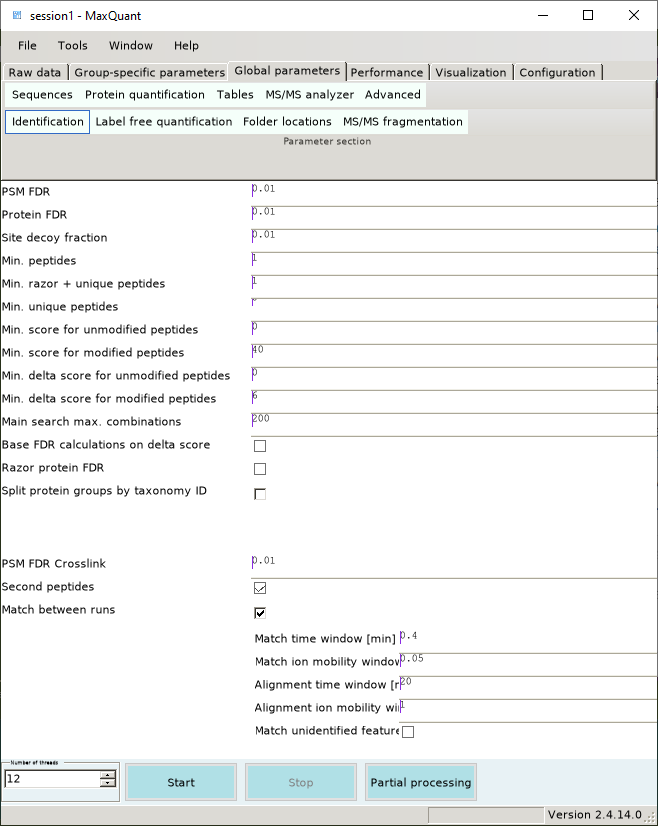 Search Sequences
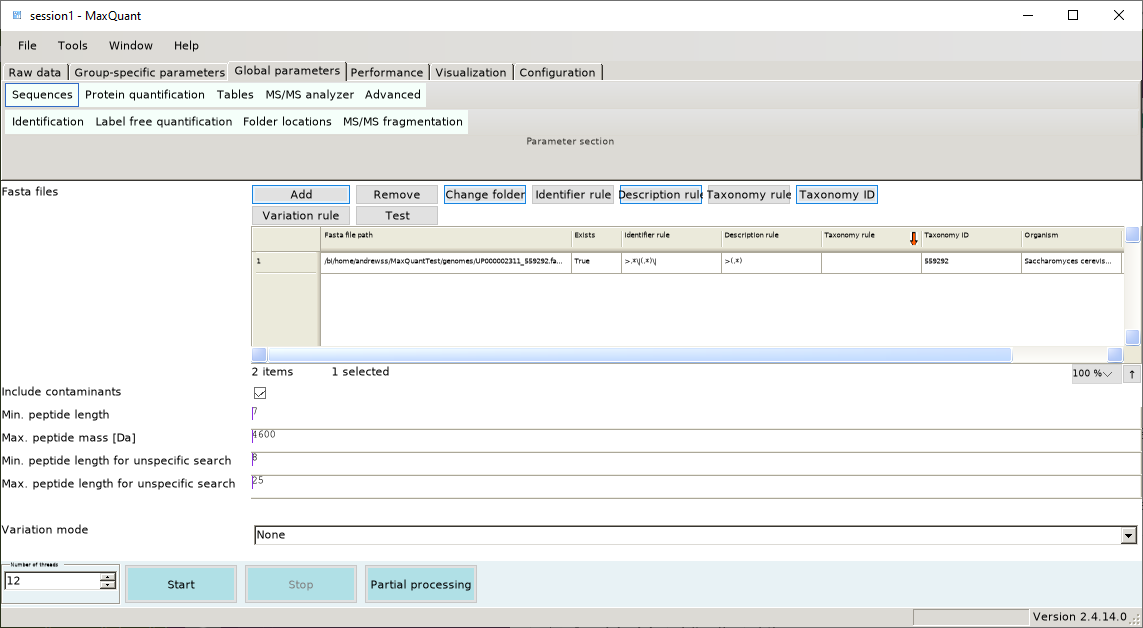 Saving and Running
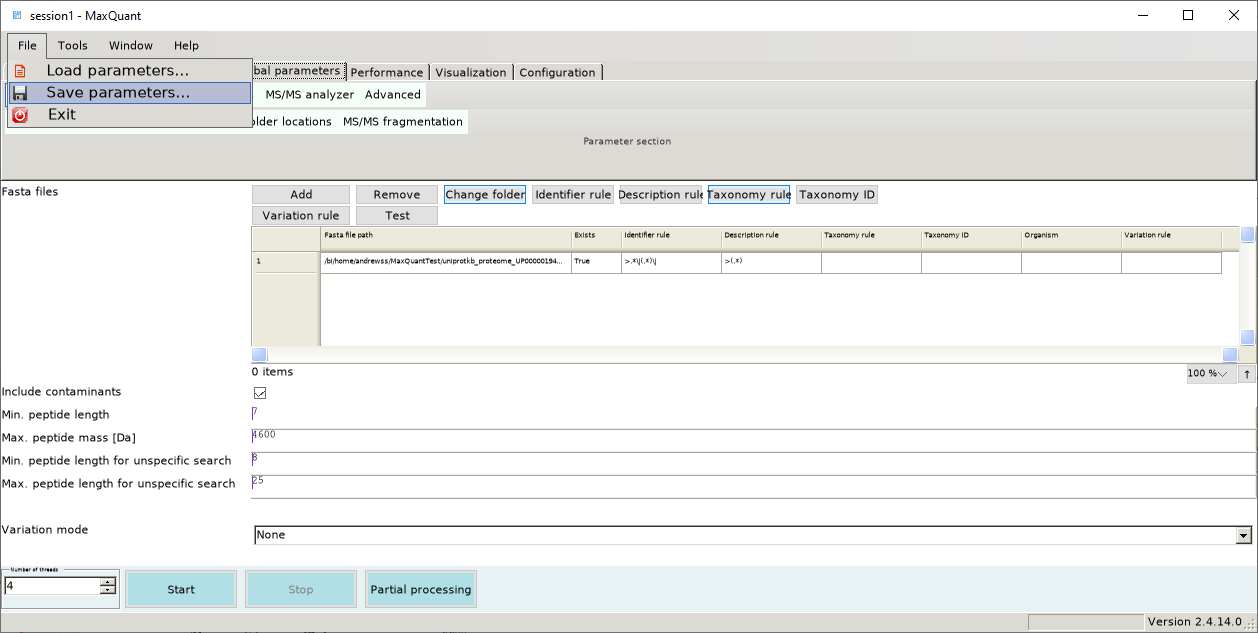 $ ls -l mqpar.xml
-rw-rw-r-- 1 andrewss bioinf 29631 Aug 20 10:09 mqpar.xml
maxquant_cmd mqpar.xml
ssub -o mqcmd.log --cores=12 --mem=20G maxquant_cmd mqpar.xml
Easier searches with mqtemplate
mqtemplate --template lfq --proteome mouse *raw
Proteome file is /bi/apps/mqtemplate/latest/proteomes/mouse_UP000000589_2024_08_23.fa
Template file is /bi/apps/mqtemplate/latest/templates/lfq.xml
Writing mqpar to /bi/home/andrewss/MaxQuantTest/example/mqpar.xml

Command to start searching:

ssub -o mqcmd.log --cores=12 --mem=24G maxquant_cmd mqpar.xml
Log File Whilst Running
Configuring 
Assemble run info 
Finish run info 
Testing fasta files 
Testing raw files 

Feature detection 
Deisotoping 
MS/MS preparation 
Calculating peak properties 
Combining apl files for first search 
Preparing searches 
MS/MS first search 

Read search results for recalibration 
Mass recalibration 
Calculating masses 
MS/MS preparation for main search 
Combining apl files for main search
MS/MS main search 
Preparing combined folder  
Correcting errors 
Reading search engine results 
Preparing reverse hits 
Finish search engine results 
Filter identifications (MS/MS) 
Calculating PEP 
Copying identifications 
Applying FDR
 
Assembling second peptide MS/MS 
Combining second peptide files 
Second peptide search 
Reading search engine results (SP) 
Finish search engine results (SP) 
Filtering identifications (SP) 
Applying FDR (SP) 
Re-quantification 
Reporter quantification
Retention time alignment 
Matching between runs 1 
Matching between runs 2 
Matching between runs 3 
Matching between runs 4 

Prepare protein assembly 
Assembling proteins 
Assembling unidentified peptides 
Finish protein assembly 
Updating identifications 

Label-free preparation 
Label-free normalization 
Label-free quantification 
Label-free collect 
Estimating complexity 
Prepare writing tables  
Writing tables 
Finish writing tables
Output Files
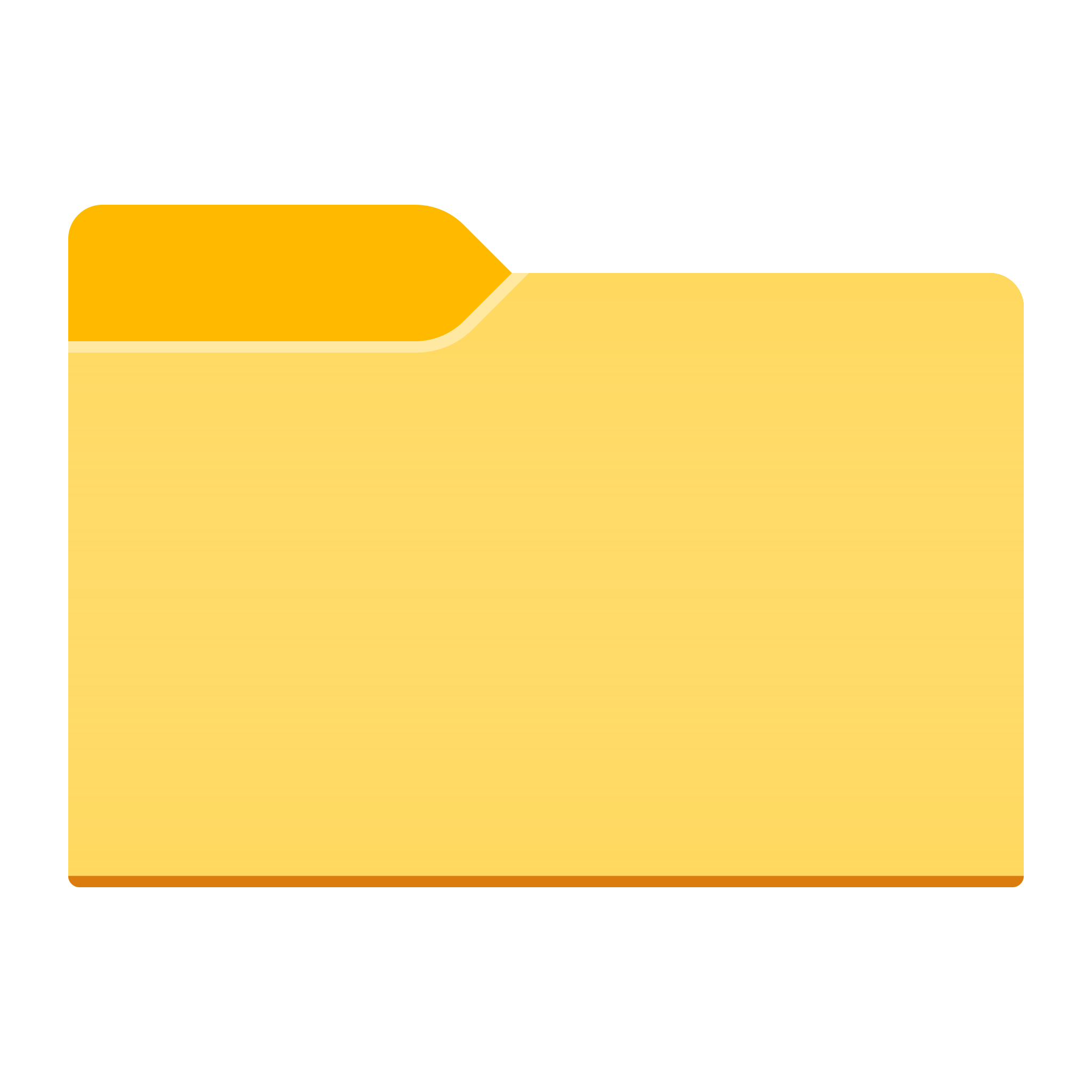 evidence.txt
All of the quantified data at PSM level

summary.txt
Overall summary metrics for the run

proteinGroups.txt
Details of the proteins which were joined
RAW files
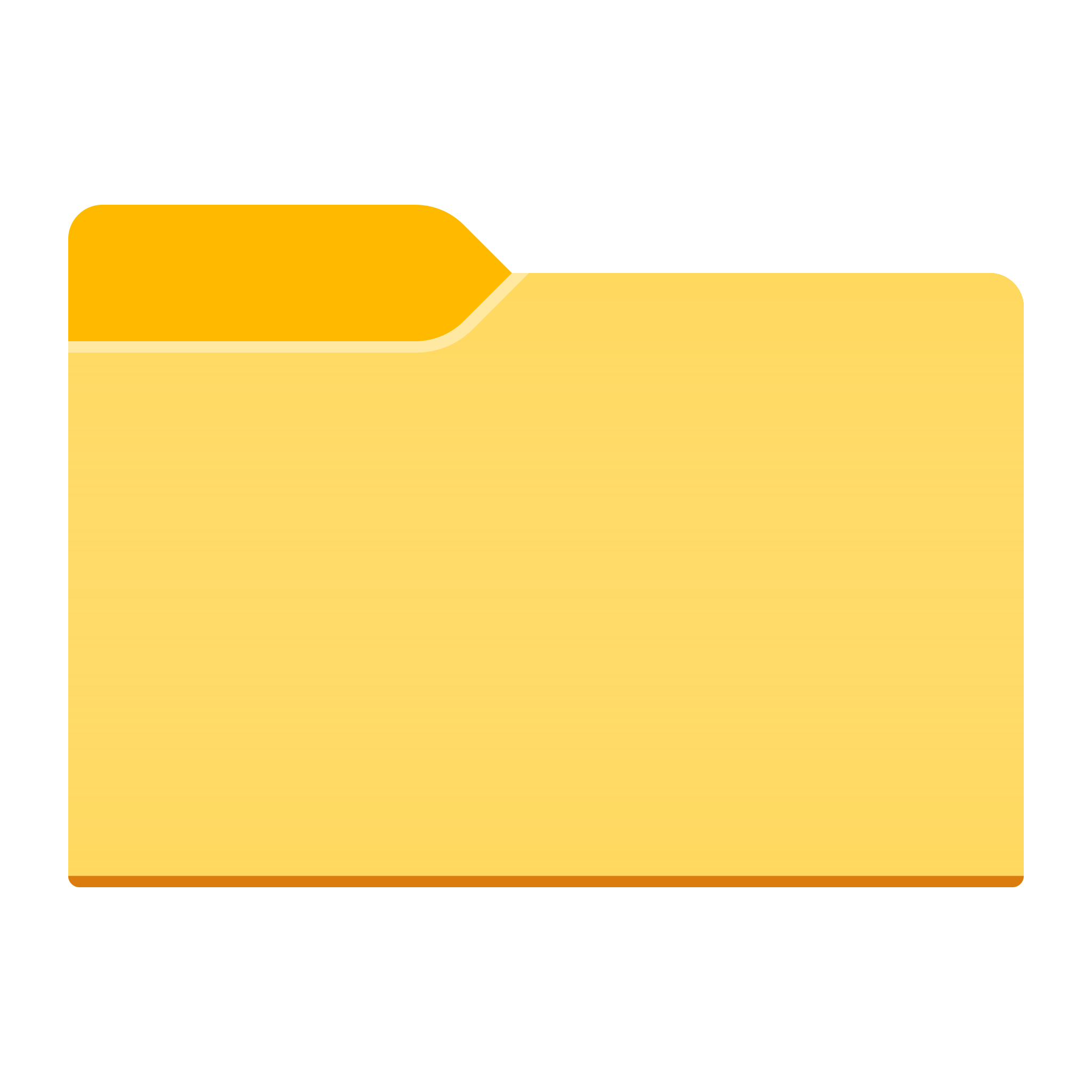 combined
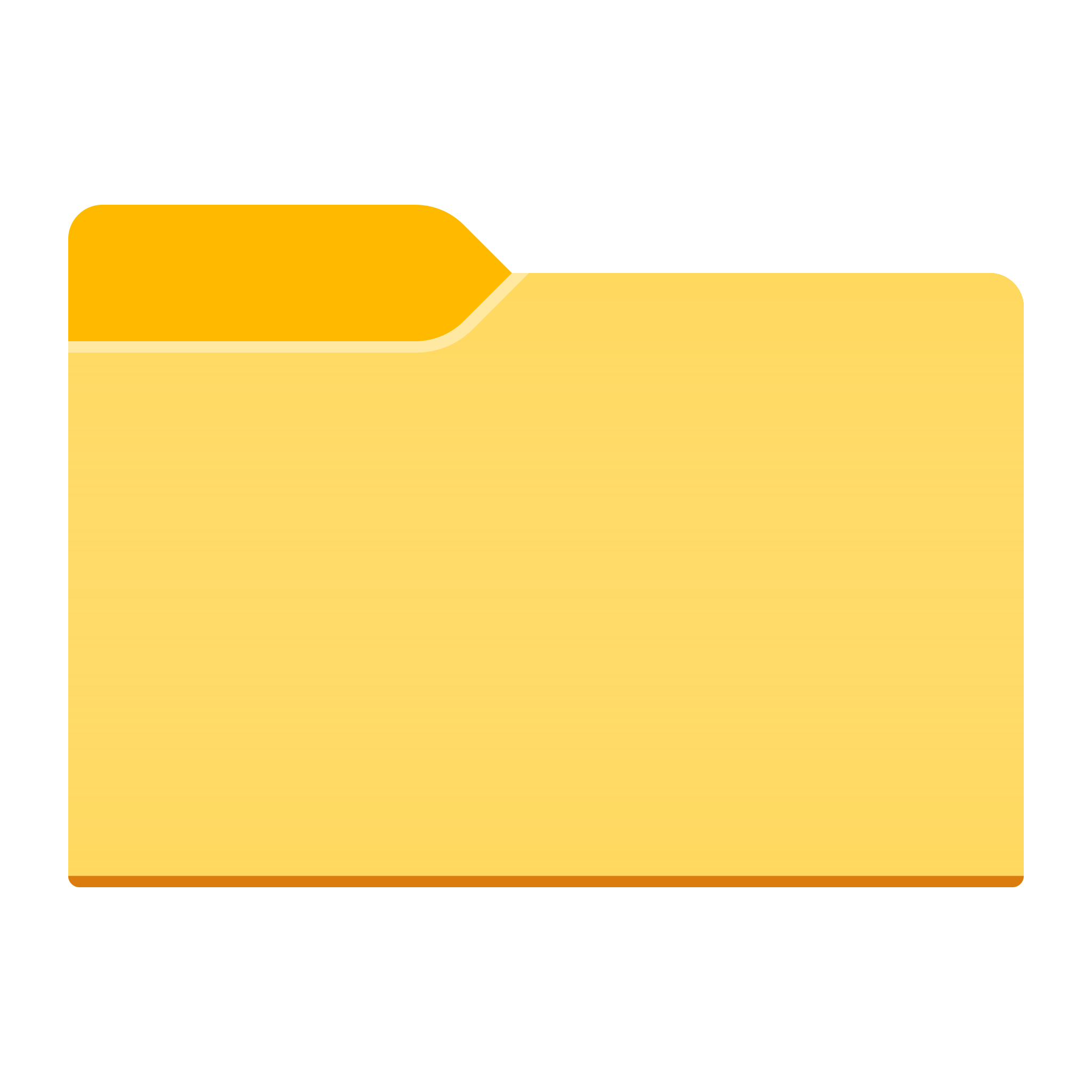 txt
Quality Control of Search Results
Problems during sample preparation
Digestion failed
Sample Contaminated
Low sample amount

Problems during Chromatography
Even amounts of data over time
Consistent rate between experiments

Problems with the Mass Spec
Poor mass accuracy
Poor matching to reference
PTXQC
R package – calculates a QC report from MQ or MzTab
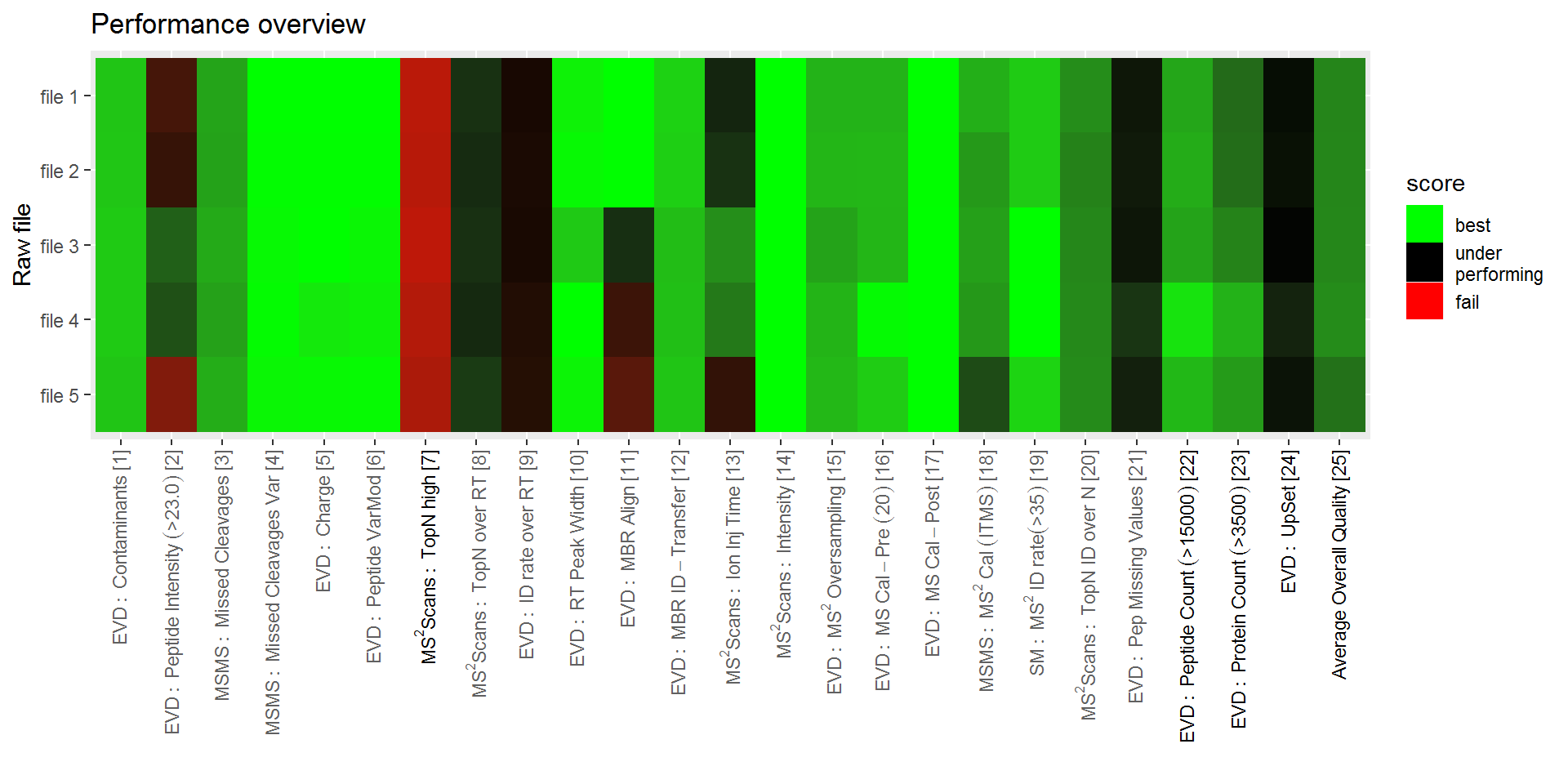 https://cran.rstudio.com/web/packages/PTXQC/index.html
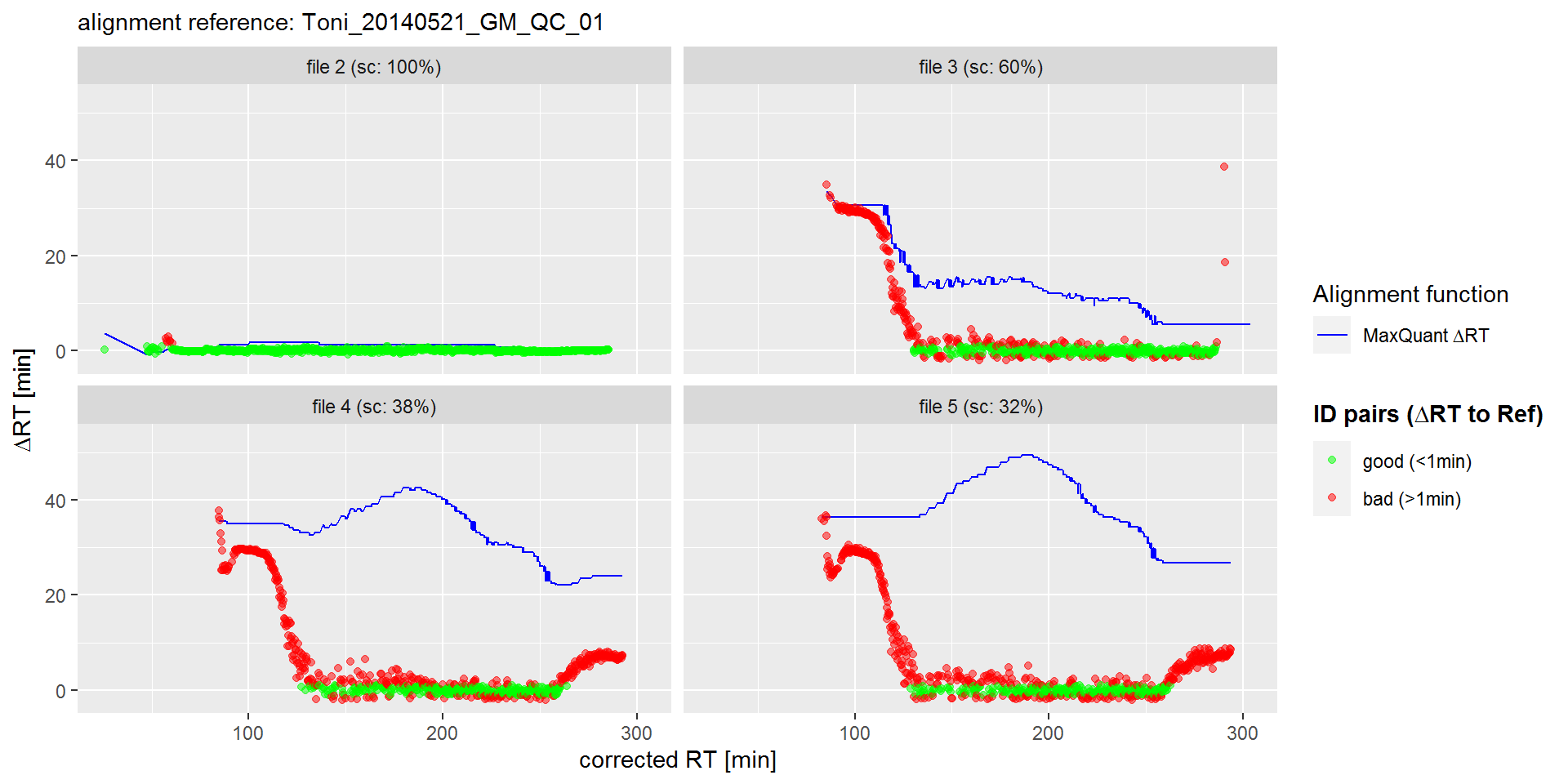 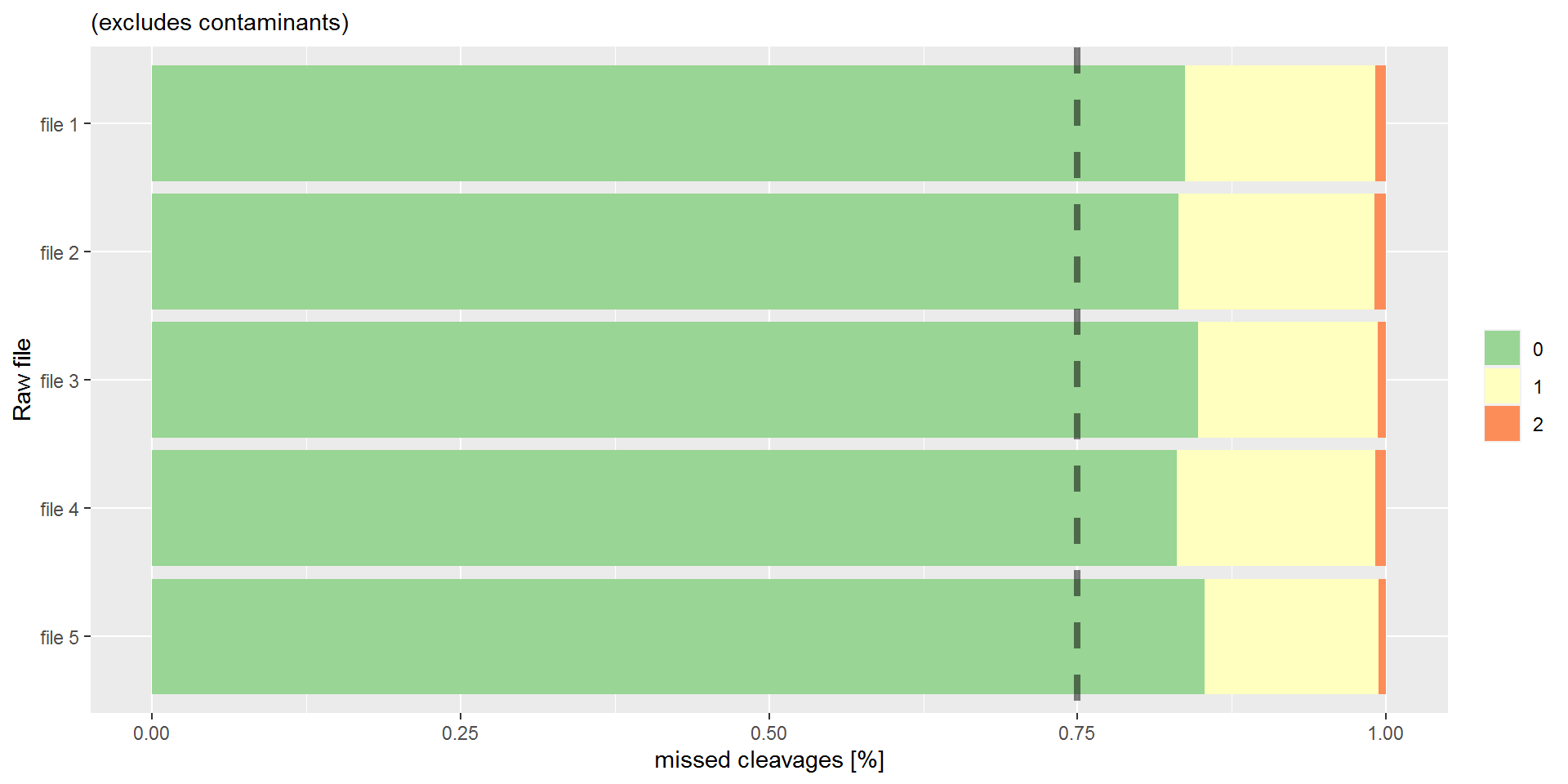 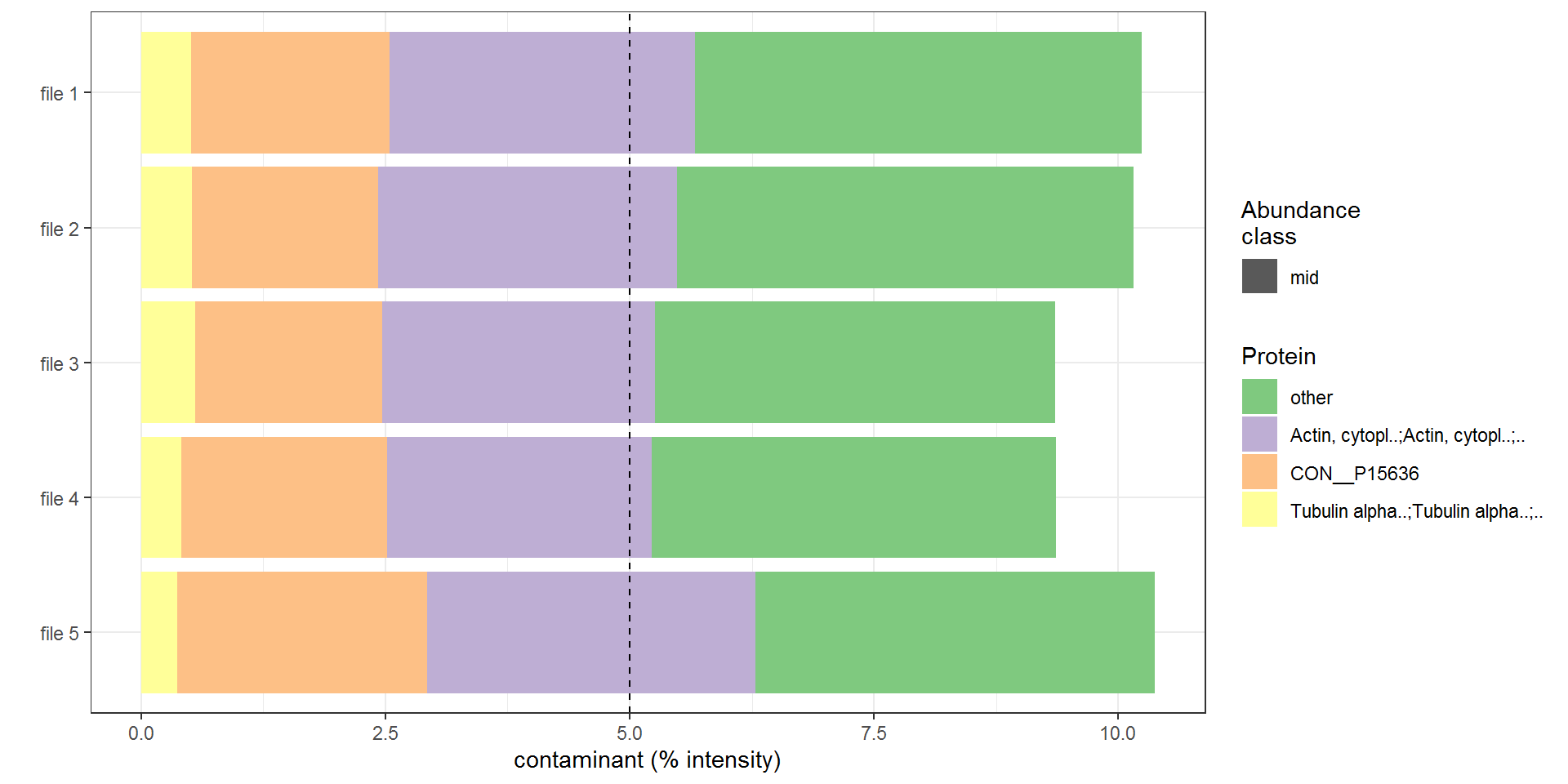 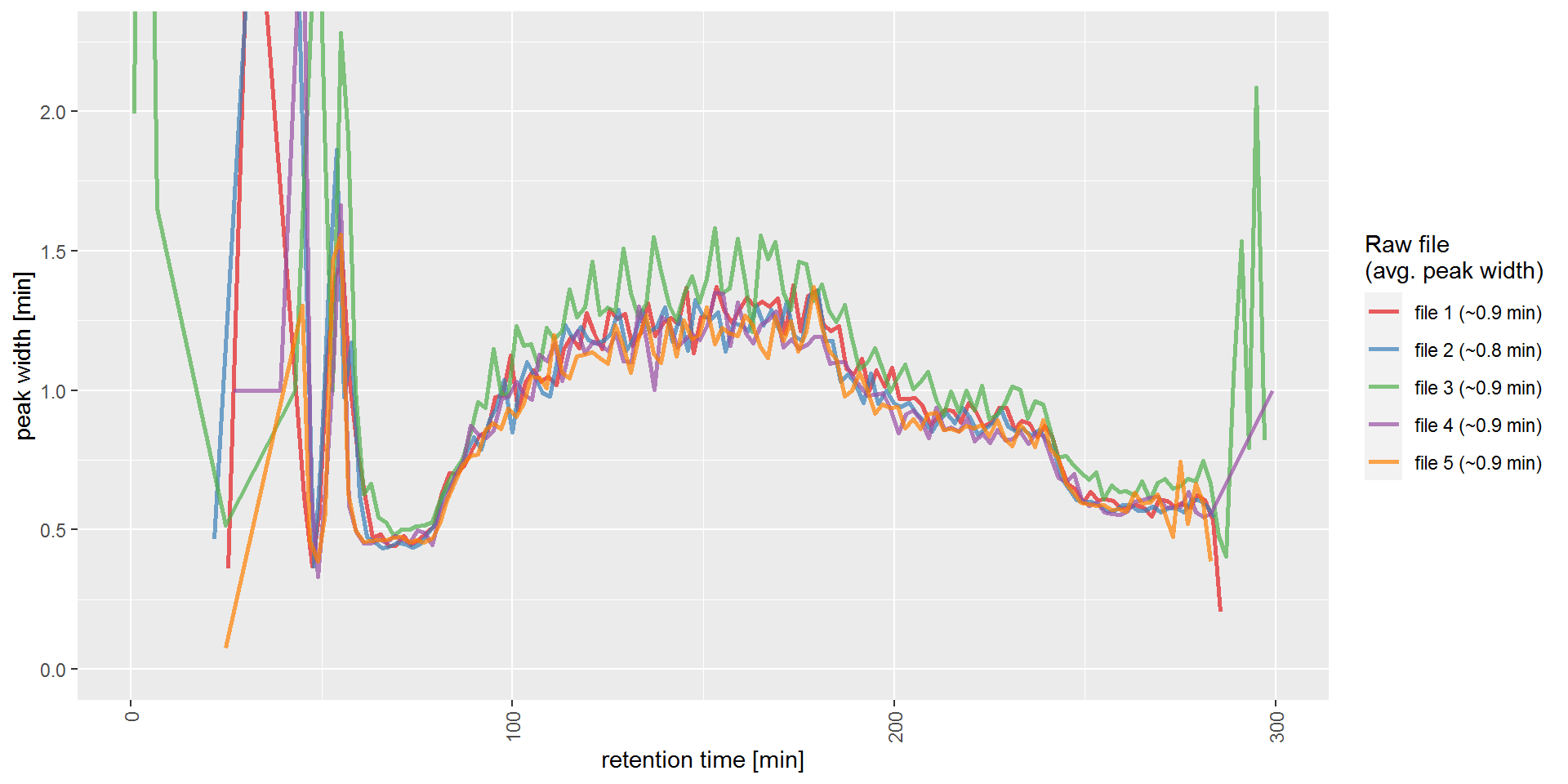 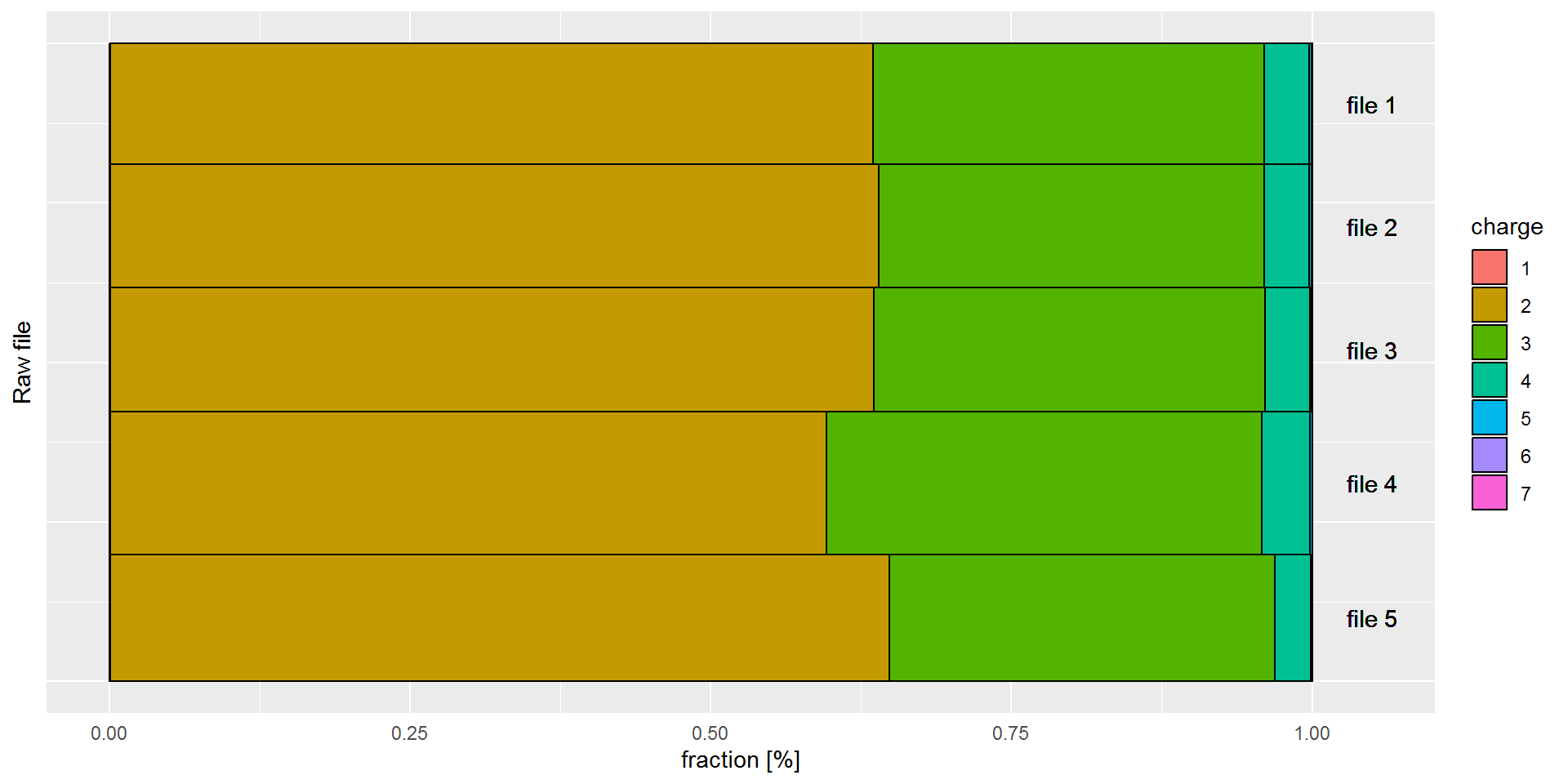 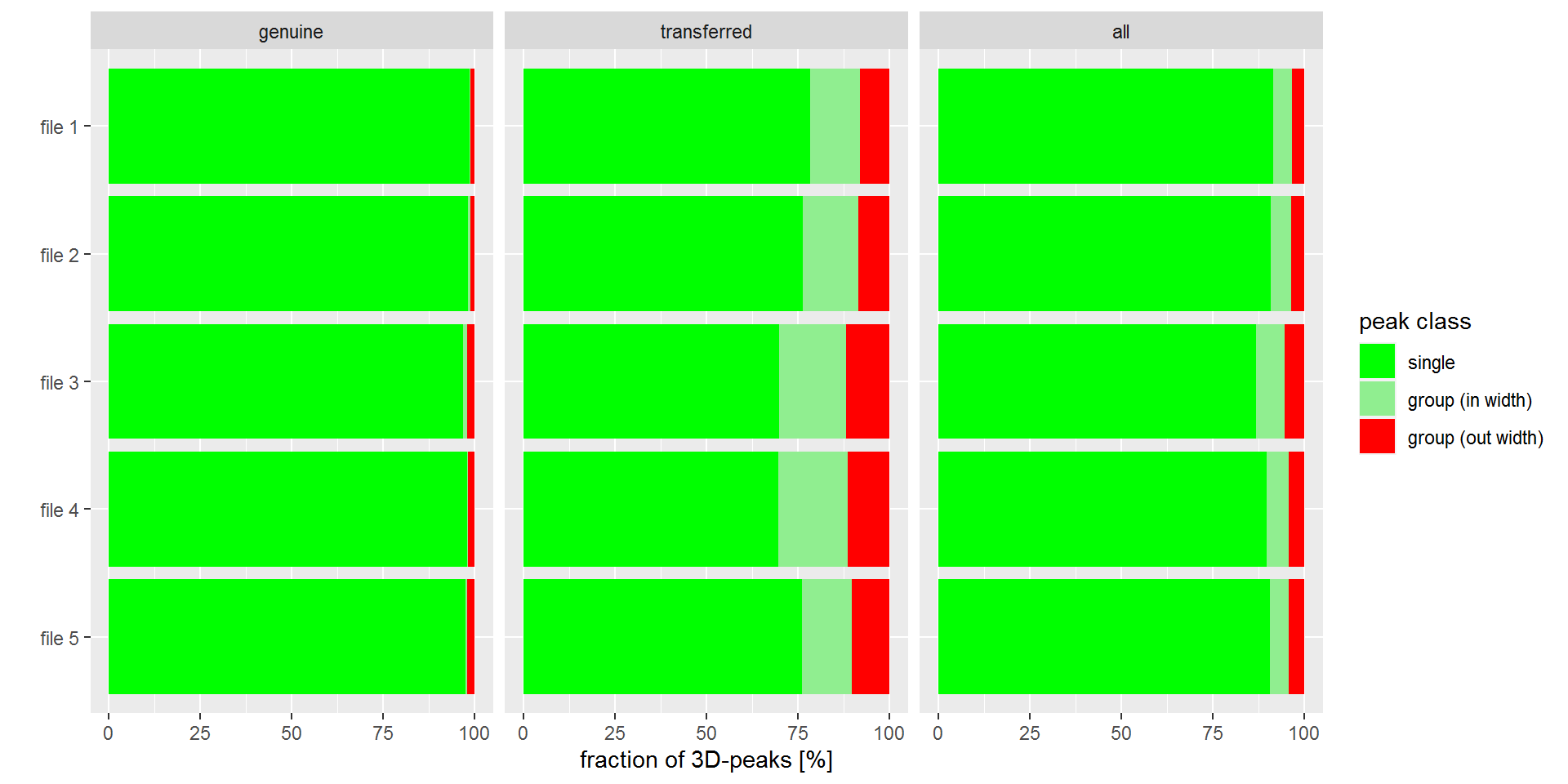 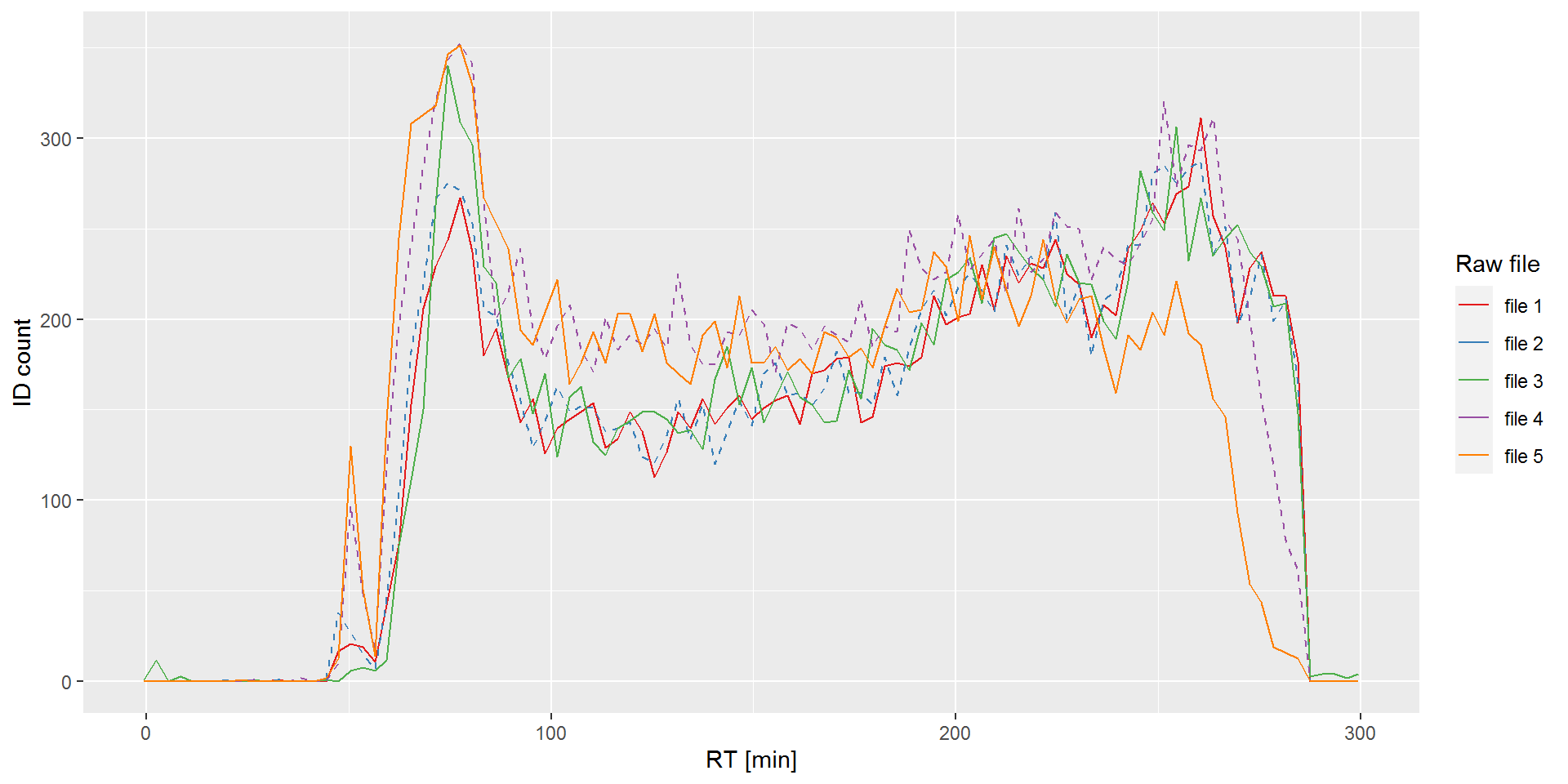 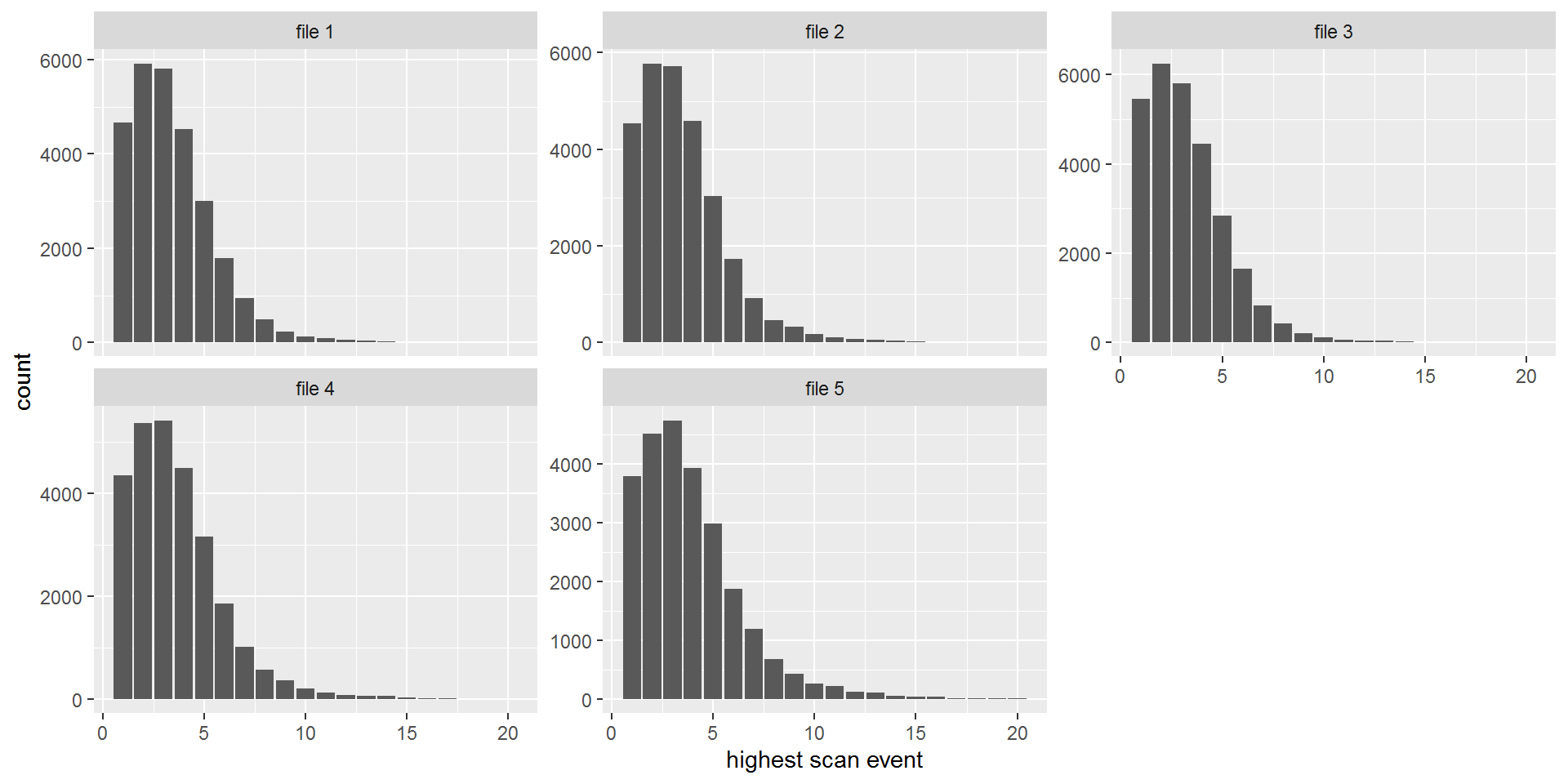 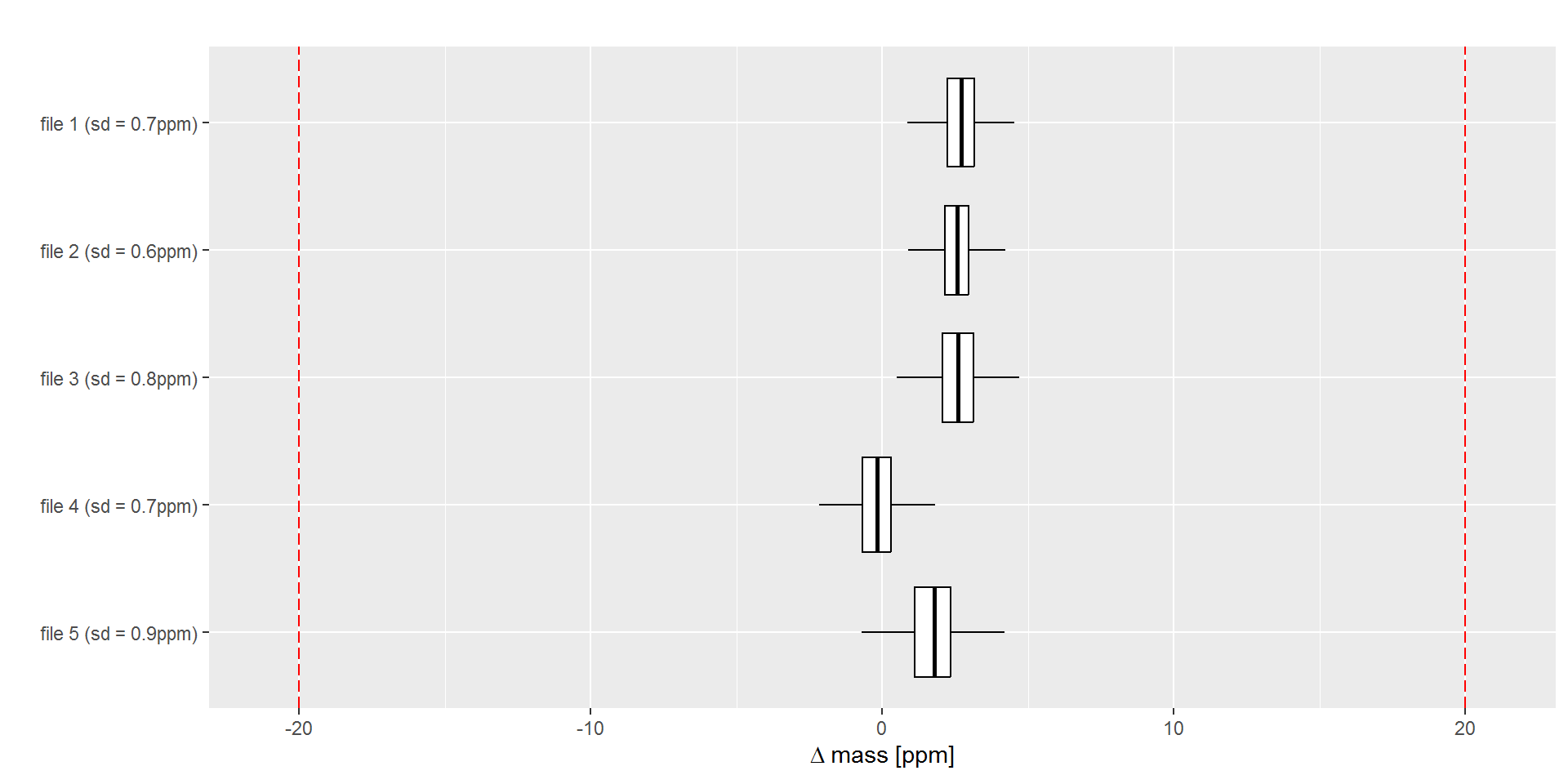 Loading and Abundance
Should be equal (ish)

Lower is worse
Underloaded
Poor column

RSD is reproducibility between files
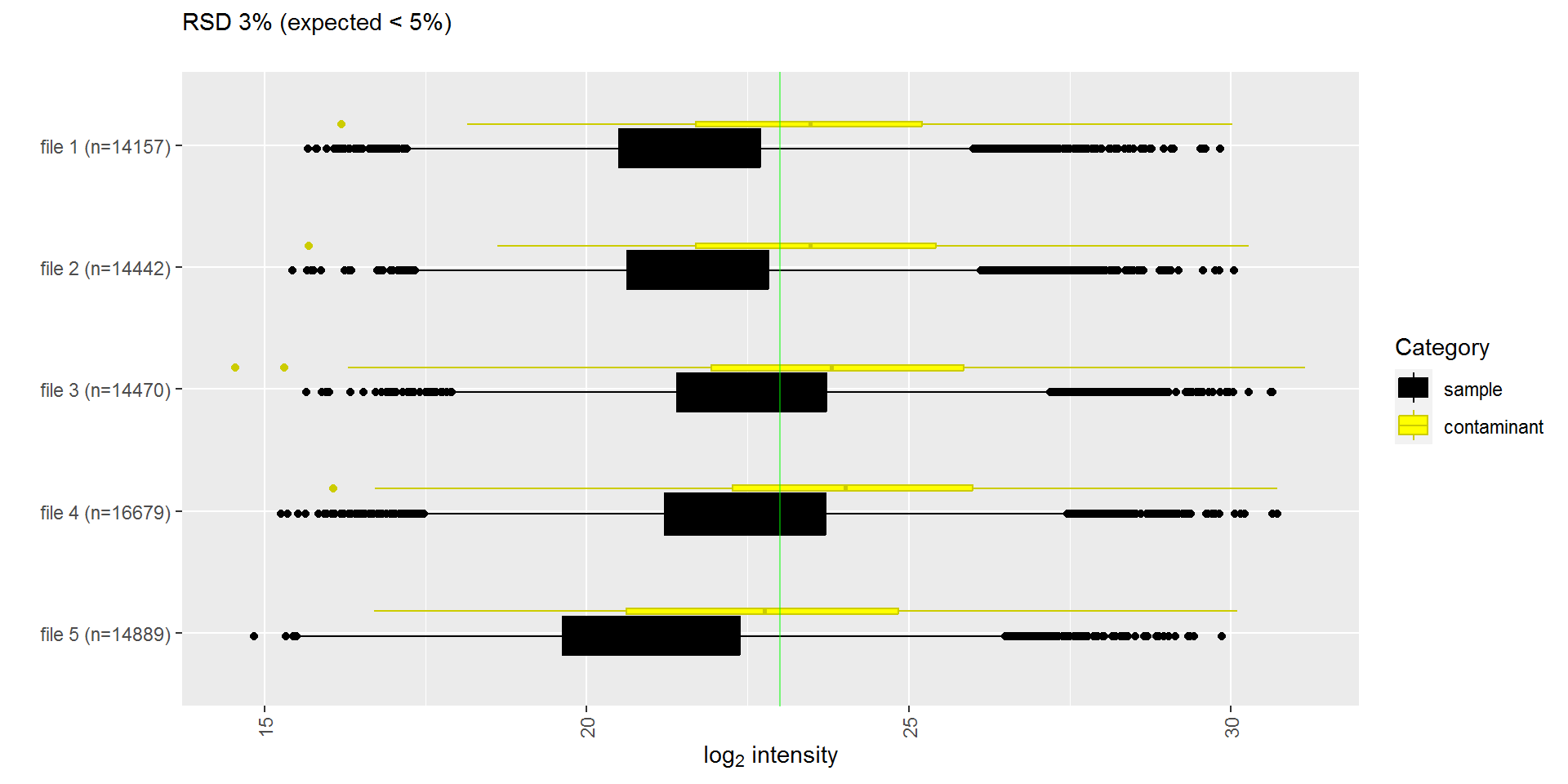 Digestion and Contaminants
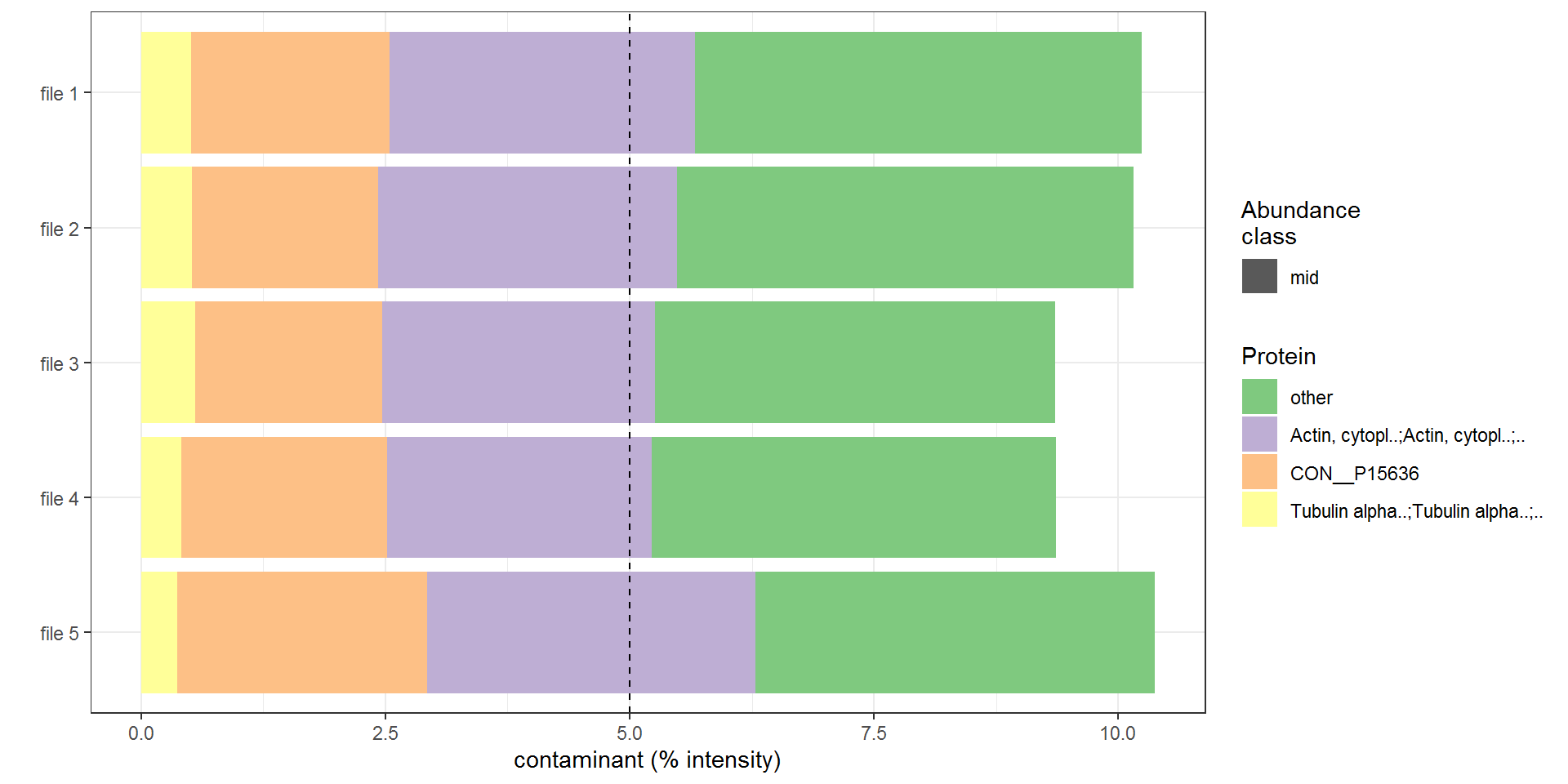 Missed Cleavages
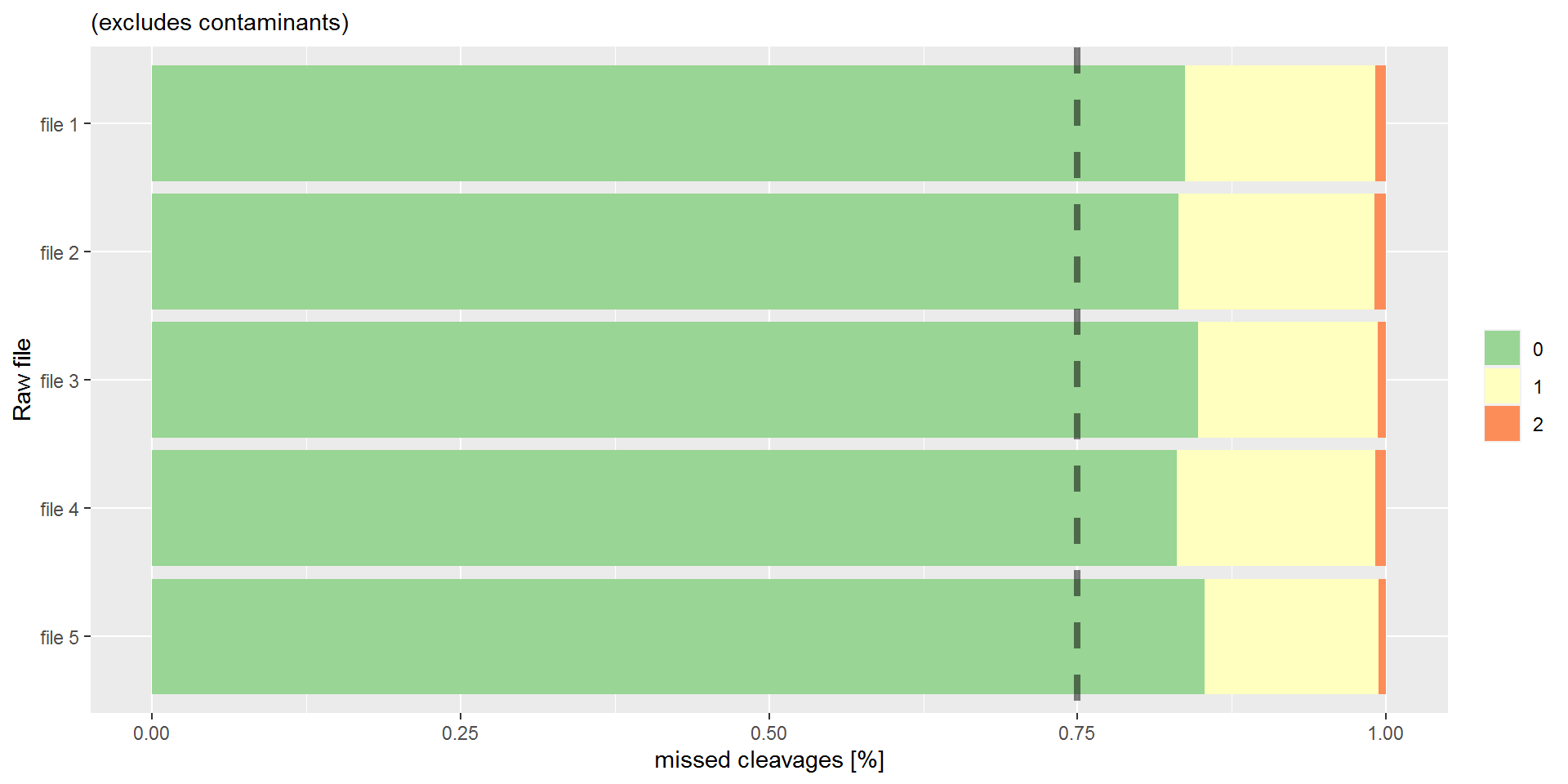 Contaminant Abundance
Chromatography Consistency
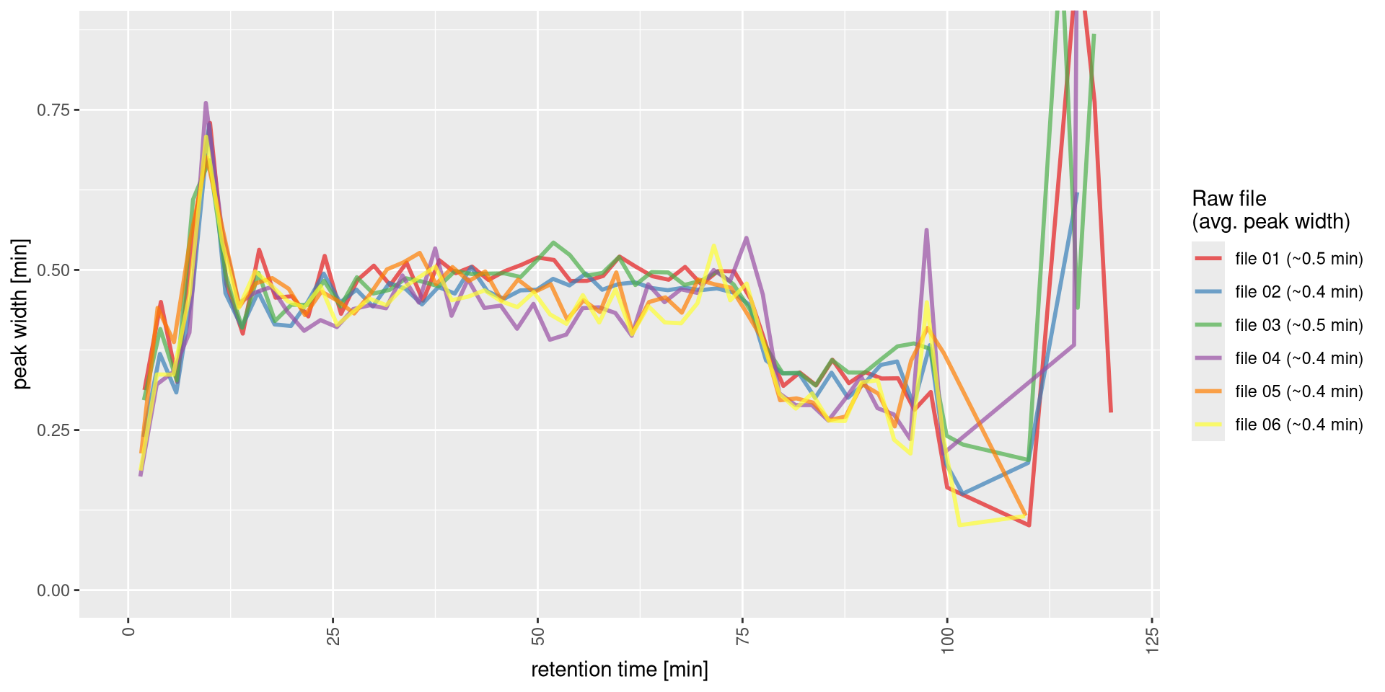 Consistent peptides over time
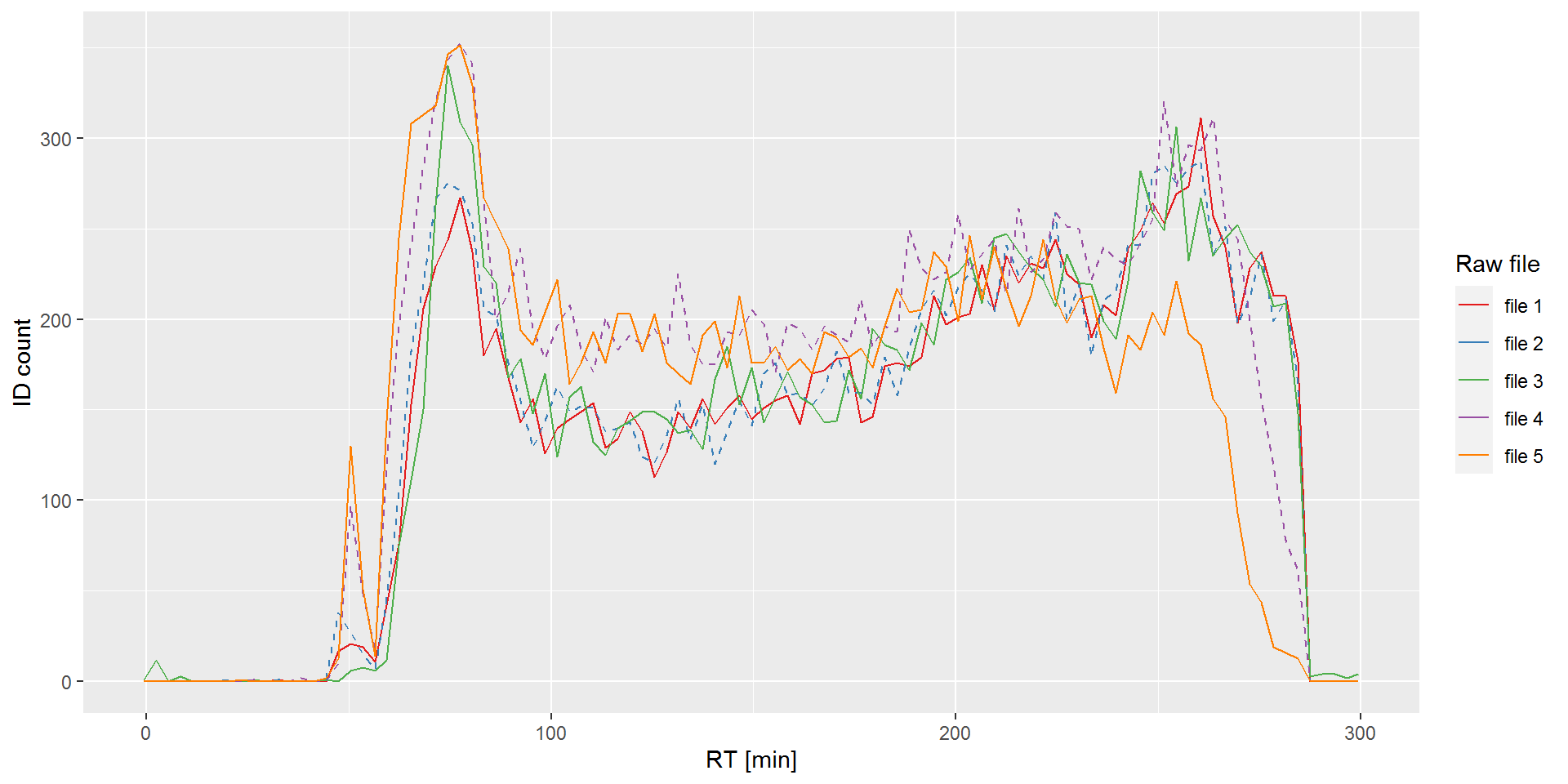 MS1 Peak Width
Match Between Runs
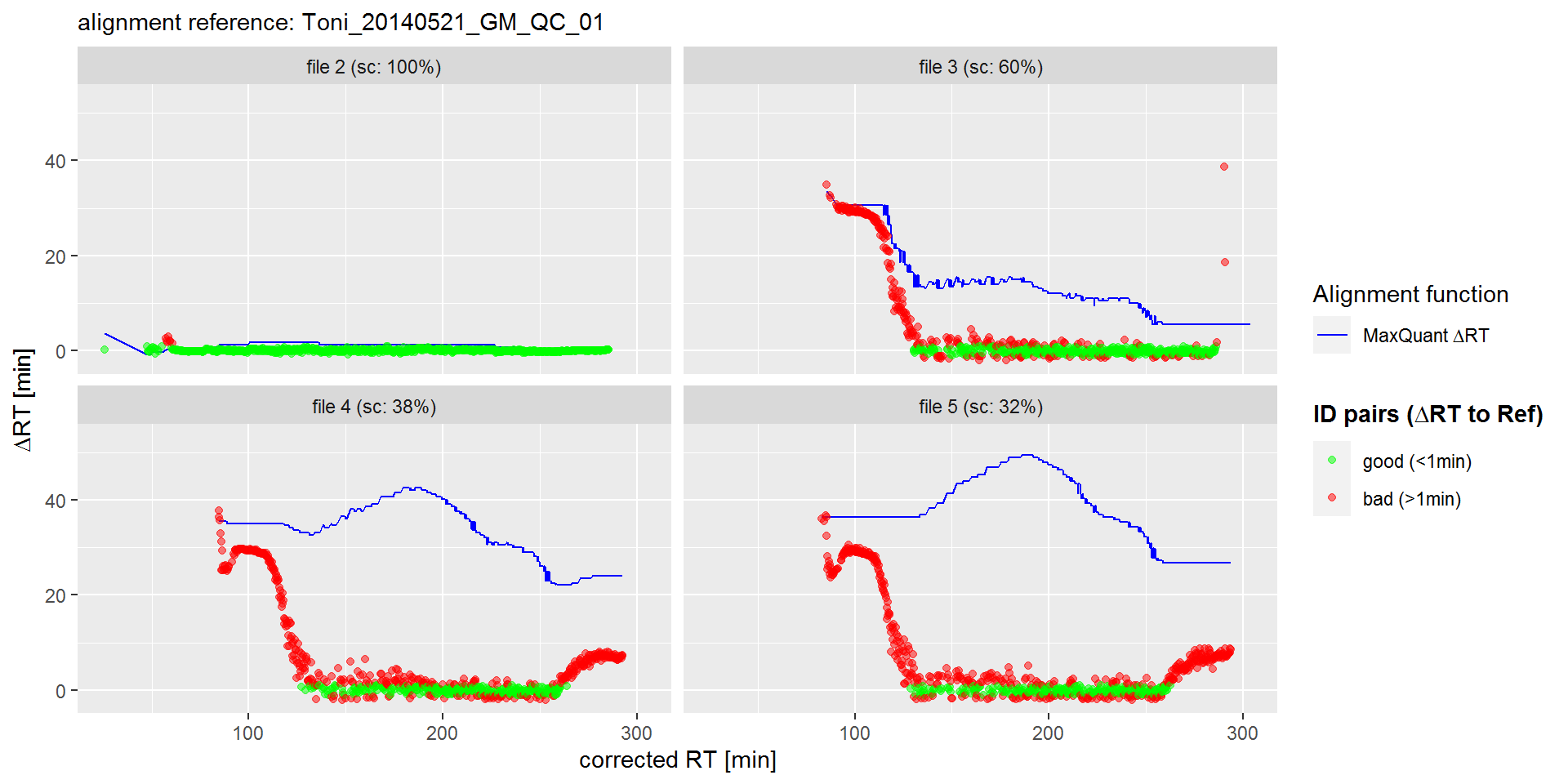 Were transferred peaks correct?
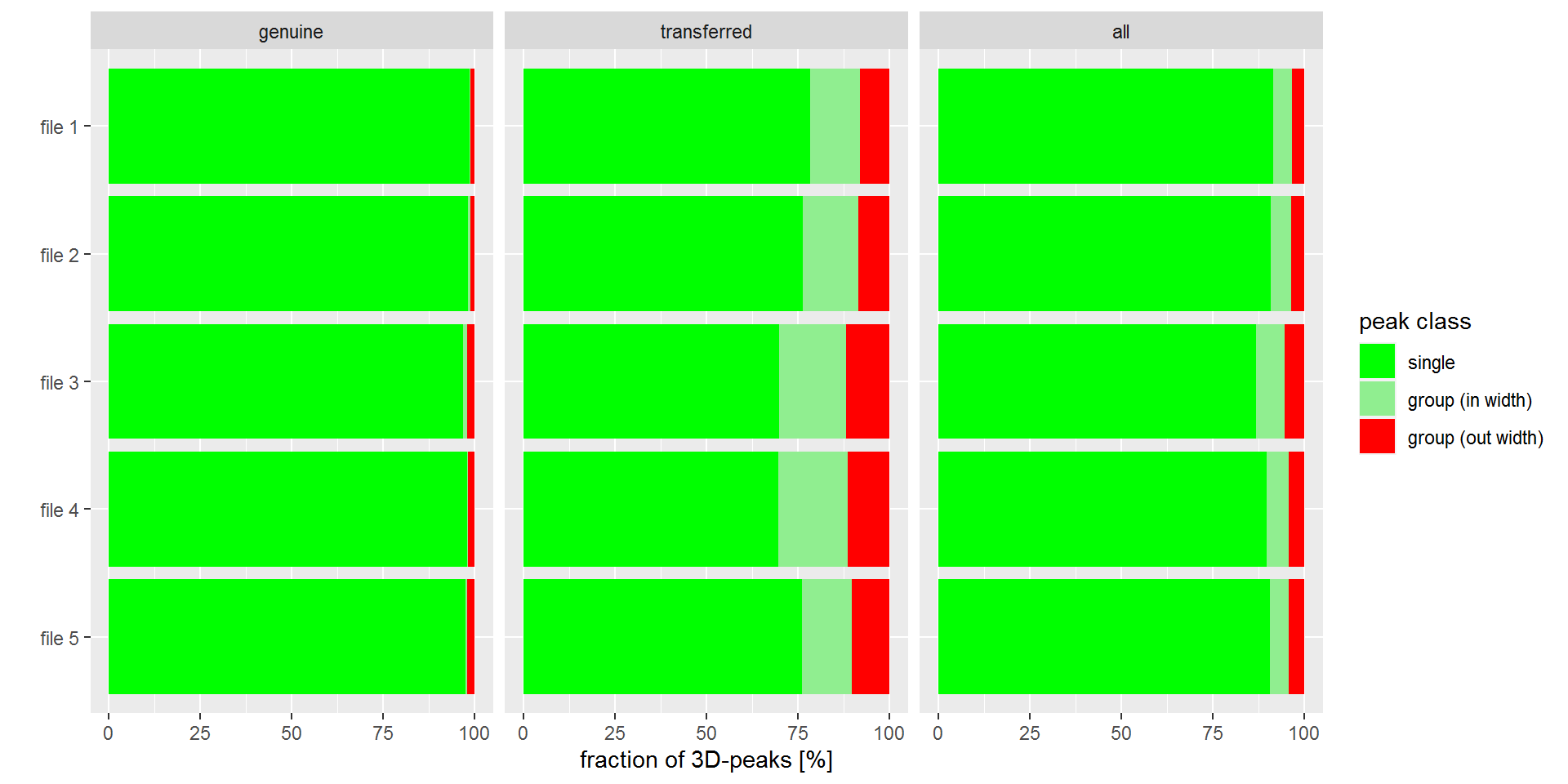 Were the retention times sufficiently close to 
allow base peak matching?
Peptide Identification
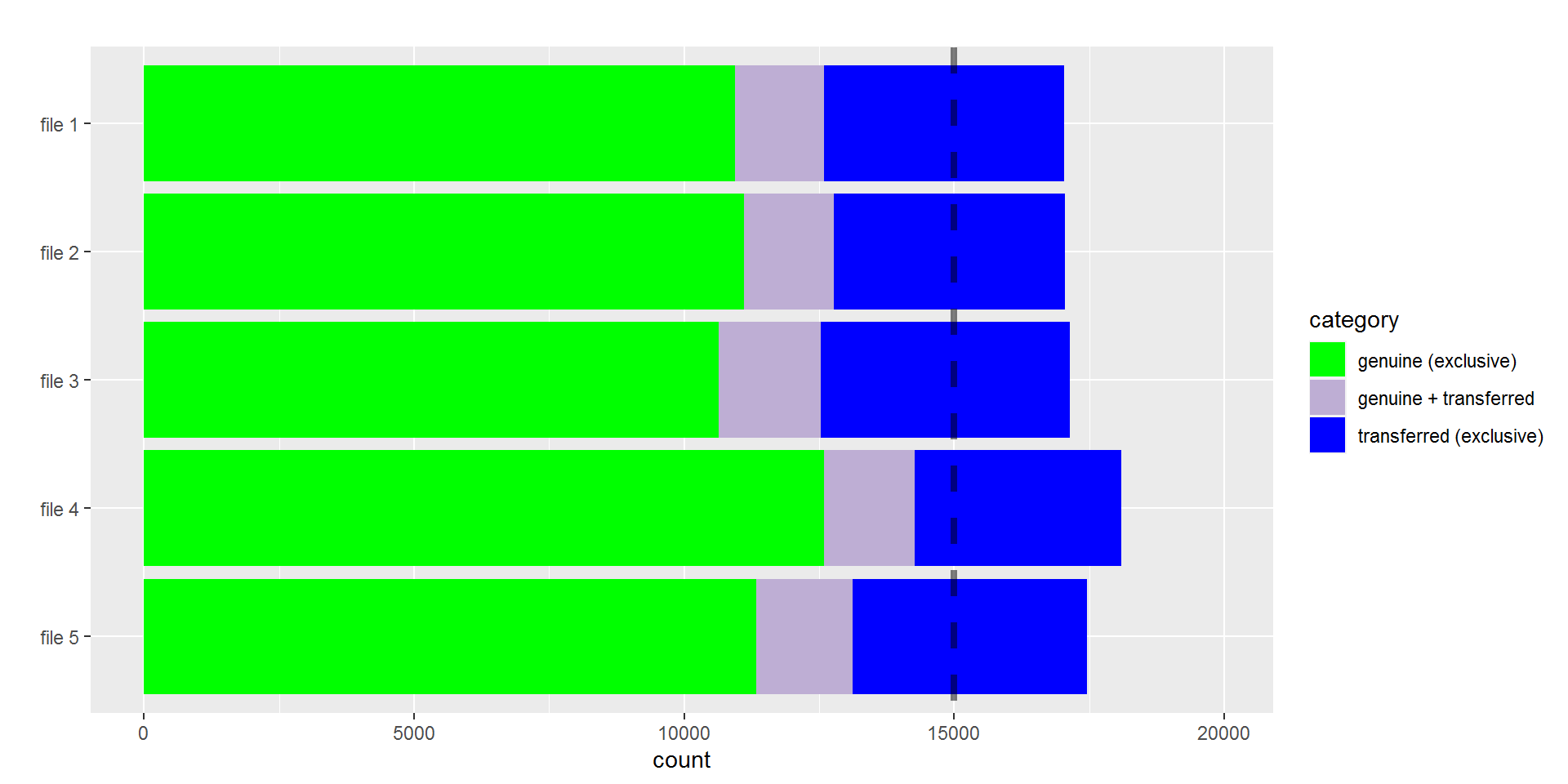 Protein Level
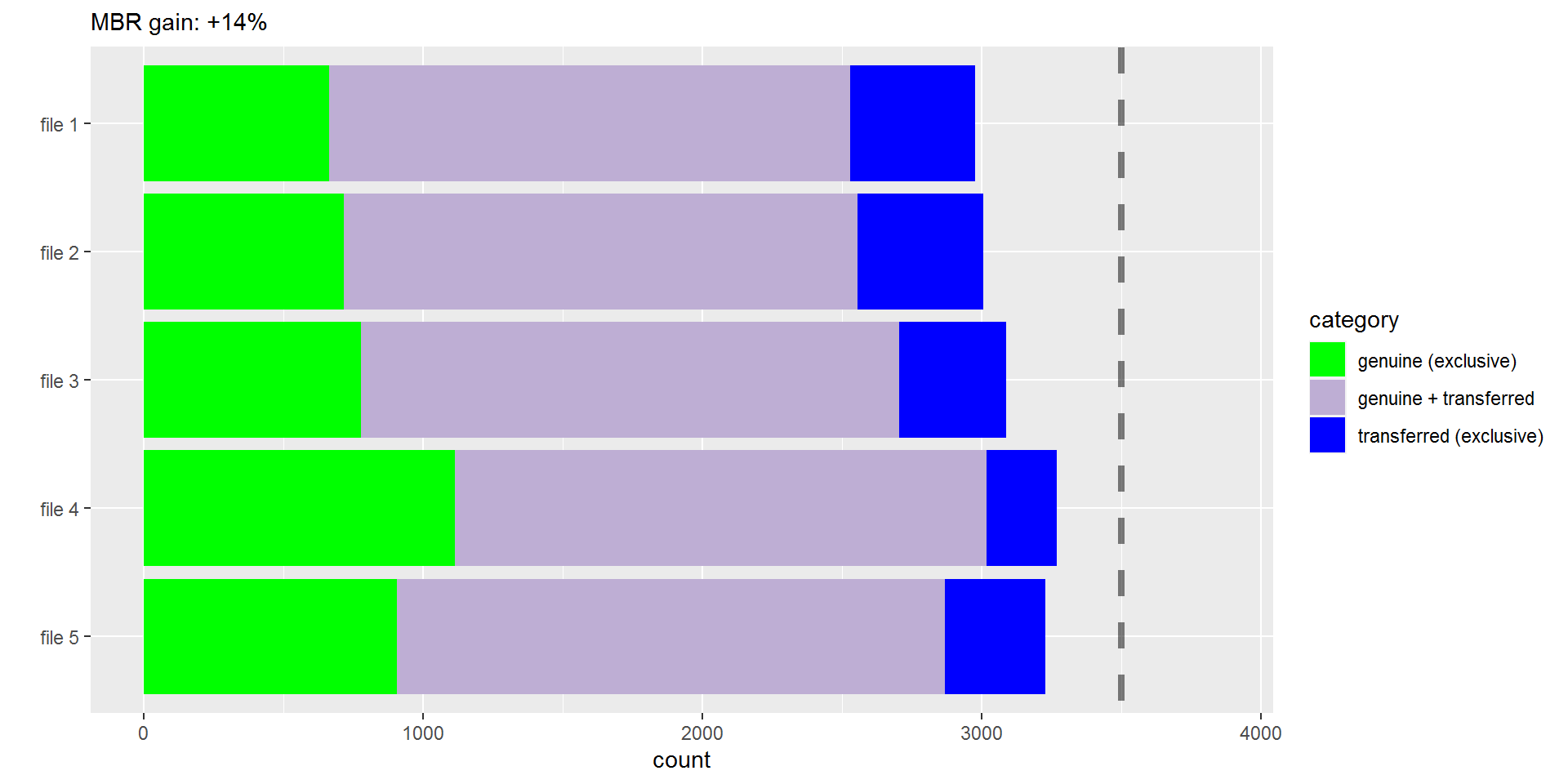 Peptide Level
[Speaker Notes: Shows directly observed vs transferred quantitations.  For peptides a genuine+transferred is always bad because you shouldn’t observe the same peptide more than one at different retention times.  For Proteins then genuine+transferred is OK because different peptides in the protein might be detected with different efficiency.]
Mass Accuracy
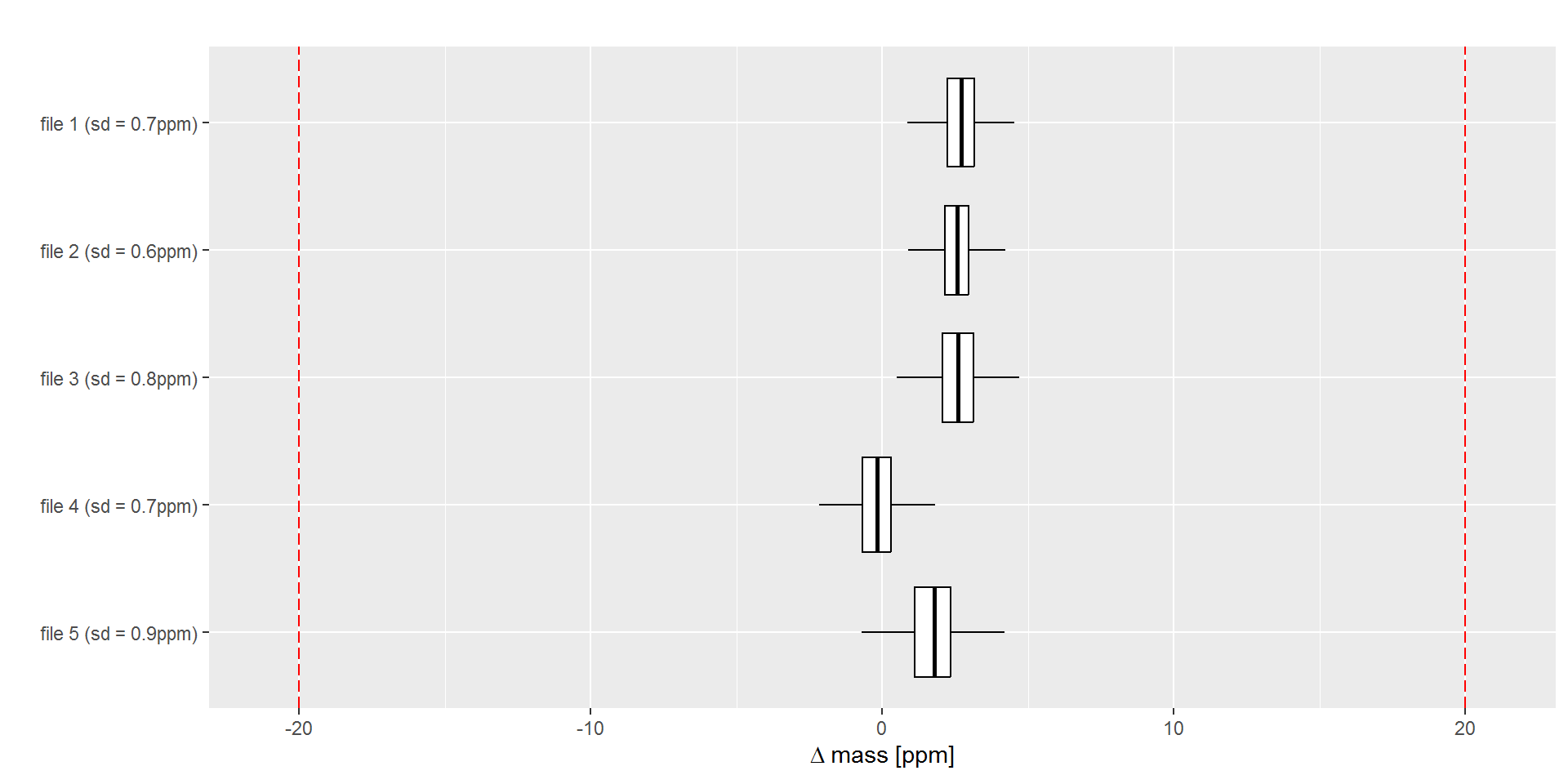 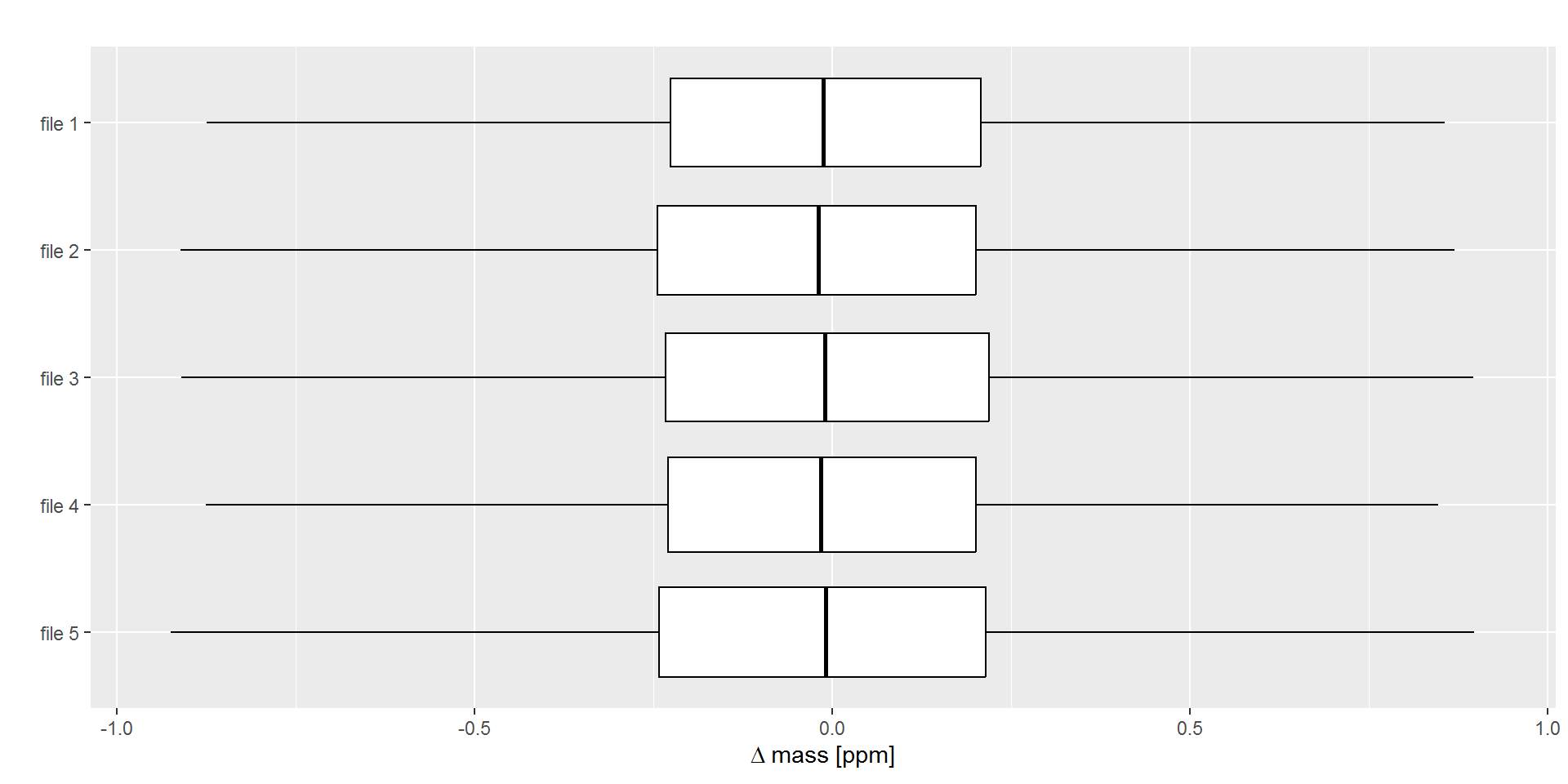 ExerciseLooking at QC Reports
Analysing Mass Spec Data with R
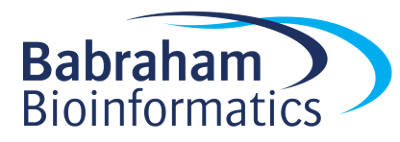 Bioconductor Package Environments
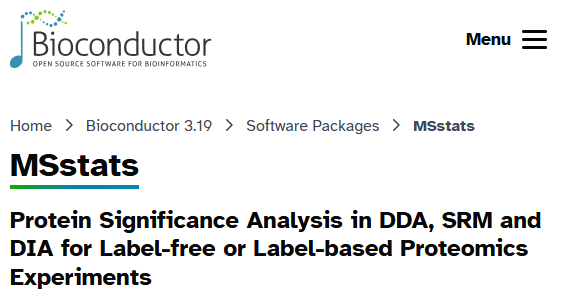 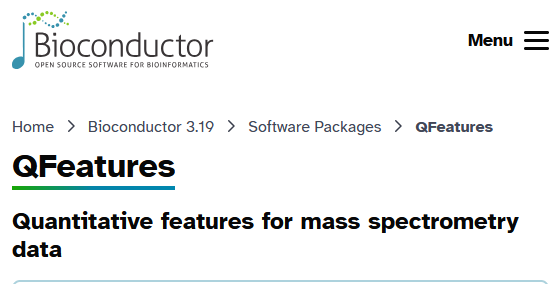 Streamlined workflow
Data Import
Data Aggregation and Normalisation
Differential abundance testing
Little flexibility or control
Manual workflow
More user input in each step
More flexibility and options
Links externally for statistics
MSStats Shiny
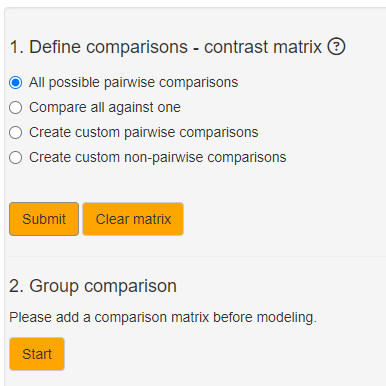 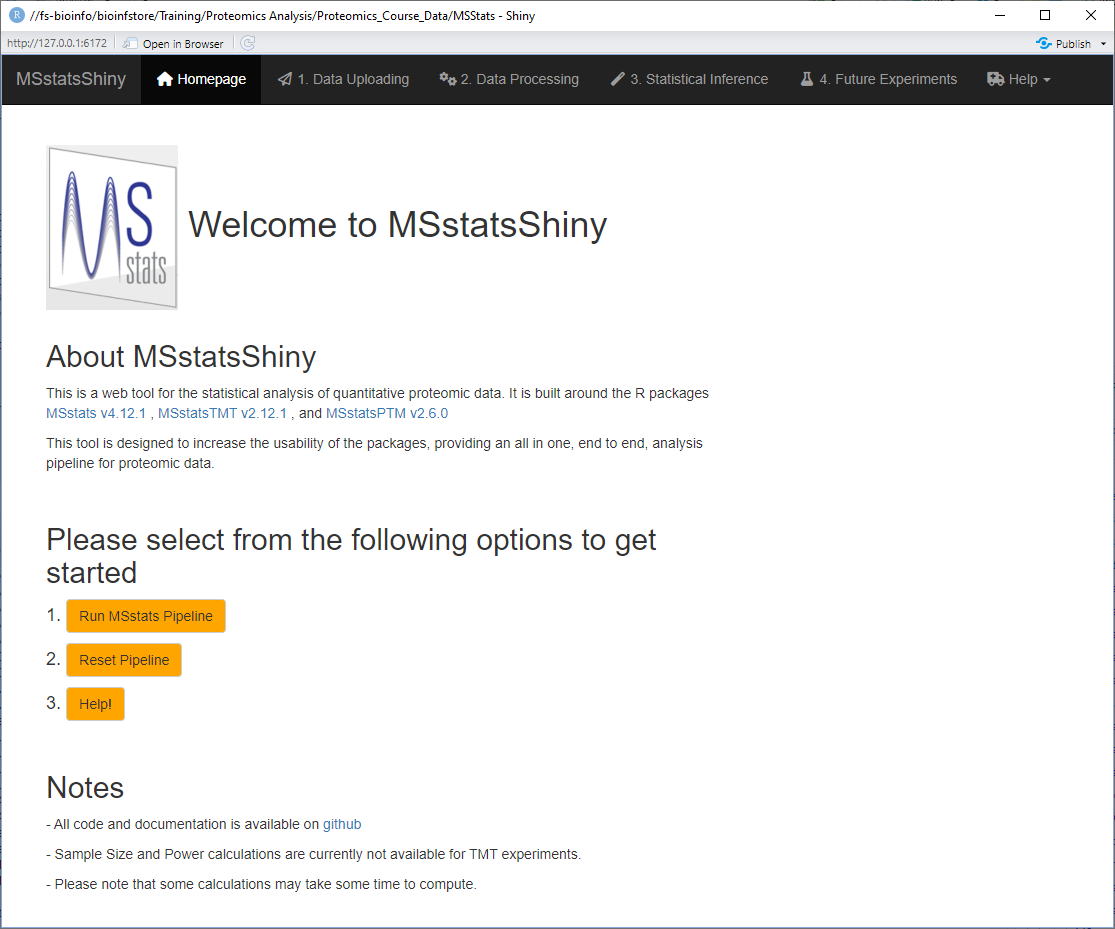 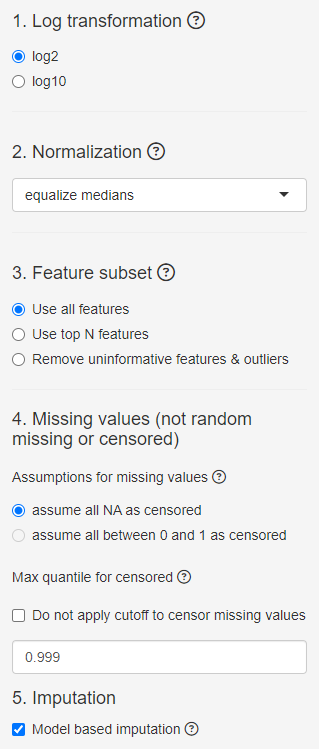 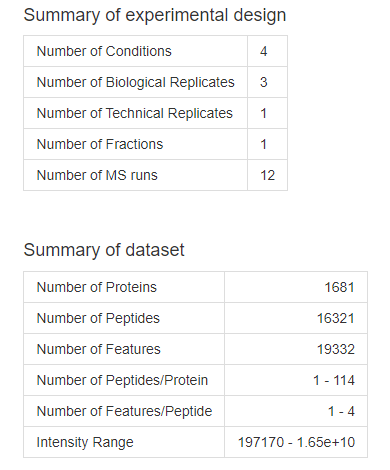 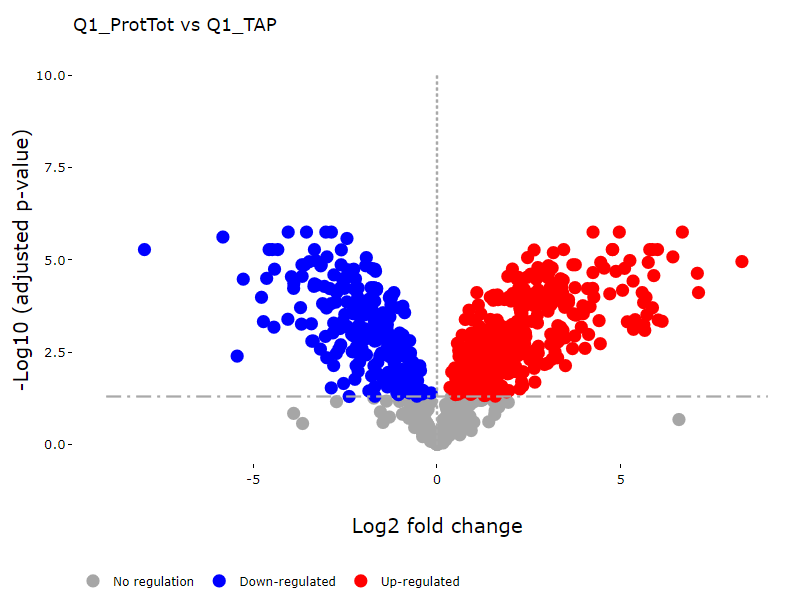 MSStats Shiny Workflow
Define Experiment
Protein vs Peptide vs PTM
Mass Spec experiment type

Load Data
Different imports from different programs
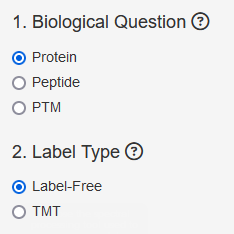 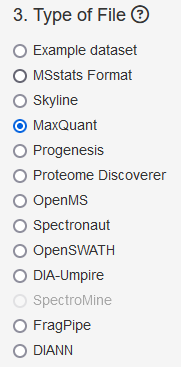 MSStats Shiny Workflow
Protein Level Summarisation
Log Base
Normalisation
Filtering
Imputation
Summarisation

Visualisation of individual proteins
Not very useful initially
MSStats Shiny Workflow
Statistical analysis
Define comparison
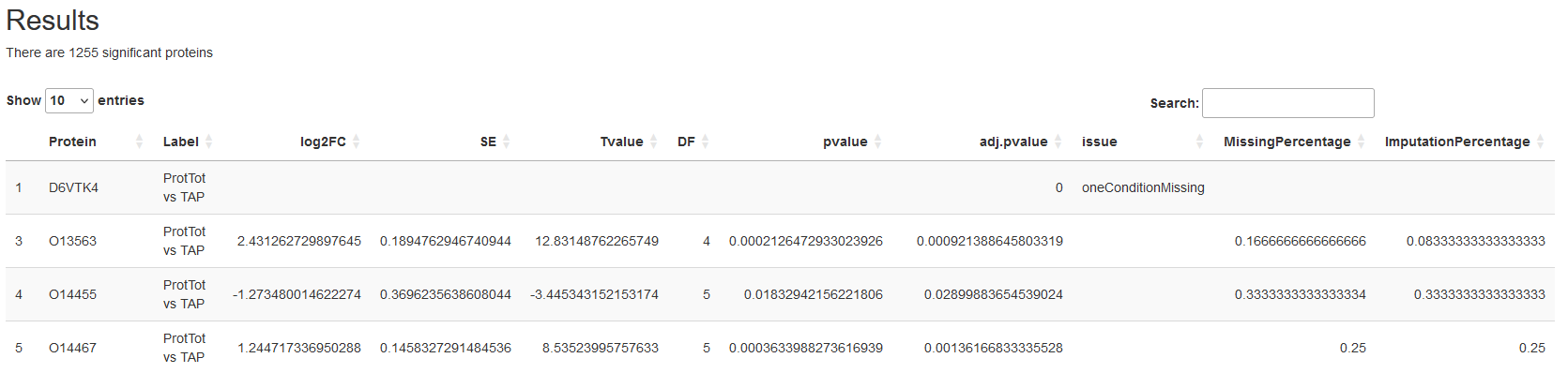 MSStats Shiny Workflow
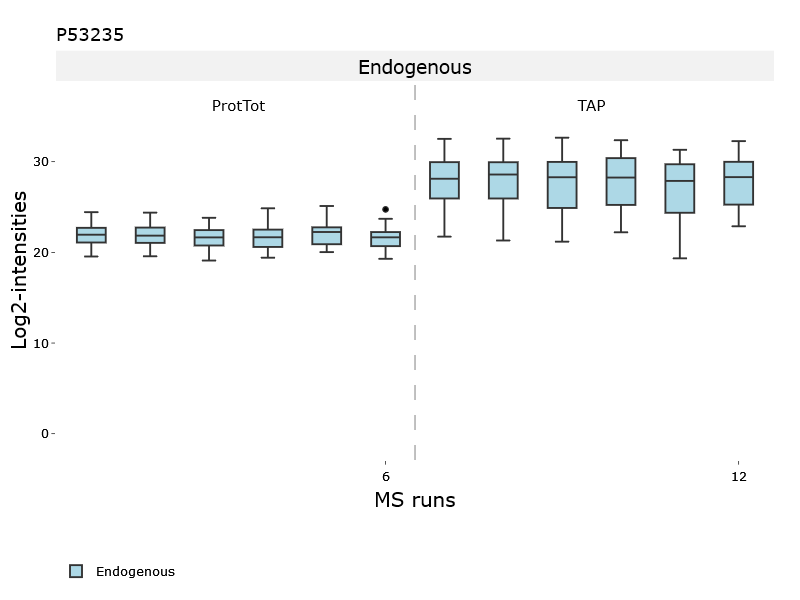 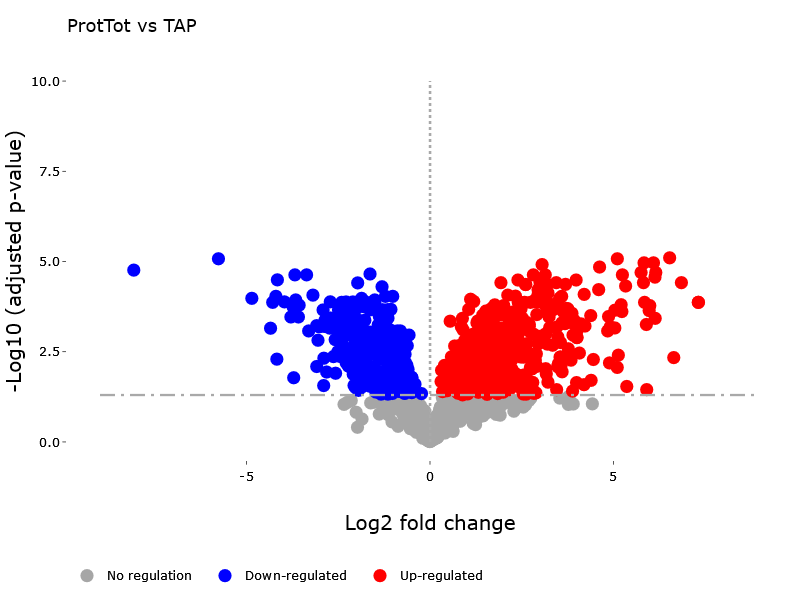 Visualisation
Volcano plot
Expression plots


Data Export
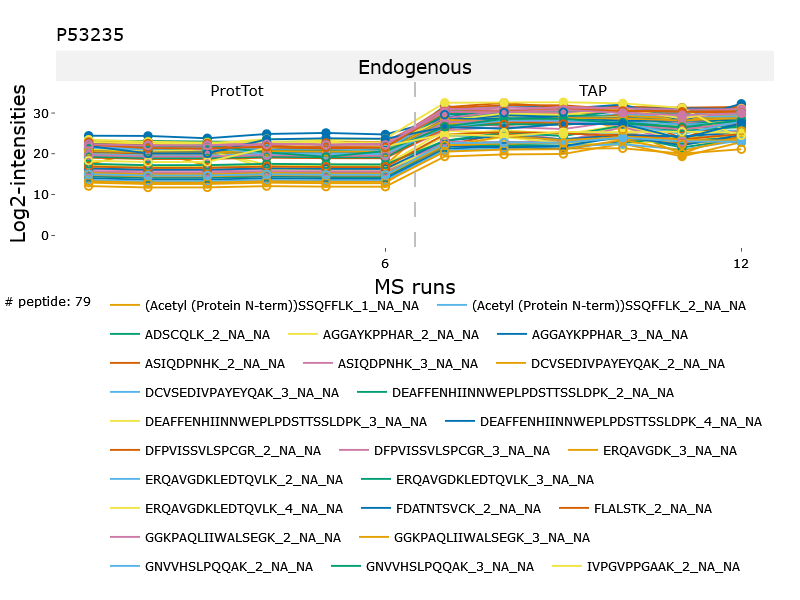 ExerciseRunning MSstats Shiny
MStats Manual
Build Raw Data
Describe Experiment
Load Search Data
Statistical Comparison
Normalise
Report
Loading Data
MaxQuant
evidence.txt
proteinGroups.txt

Spectronaut
output_spectronaut.csv
ProteomeDiscoverer
PSM result file
Raw PSM Data
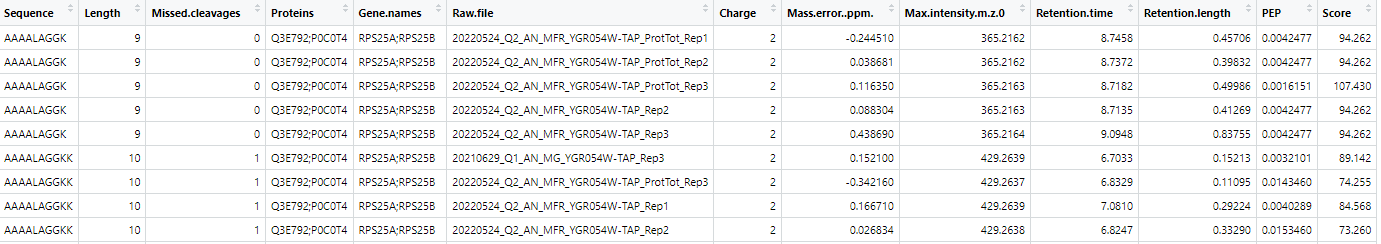 Building Annotation File
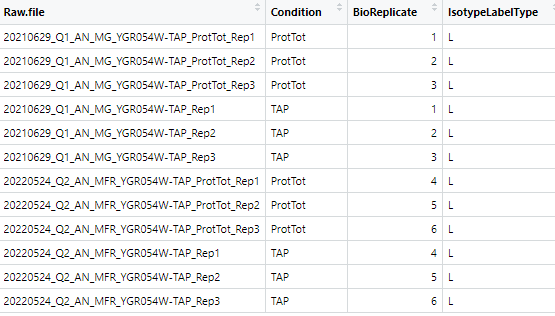 Creating raw data object
MaxQtoMSstatsFormat(
  evidence = evidence,
  annotation = annotation,
  proteinGroups = protein_groups
) -> raw_data
Removes contaminants
Removes reverse (decoy) matches
Removes proteins with 1 or 2 measures across all samples
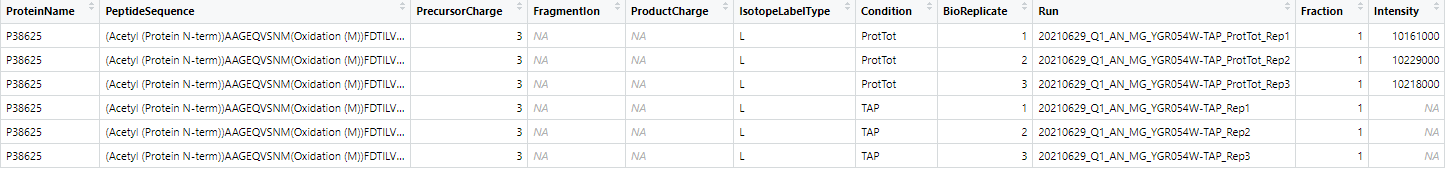 Quantitating
Log transforms and Normalises
Summarises Proteins
Imputes missing values
dataProcess(
  raw_data
) -> quantified_data
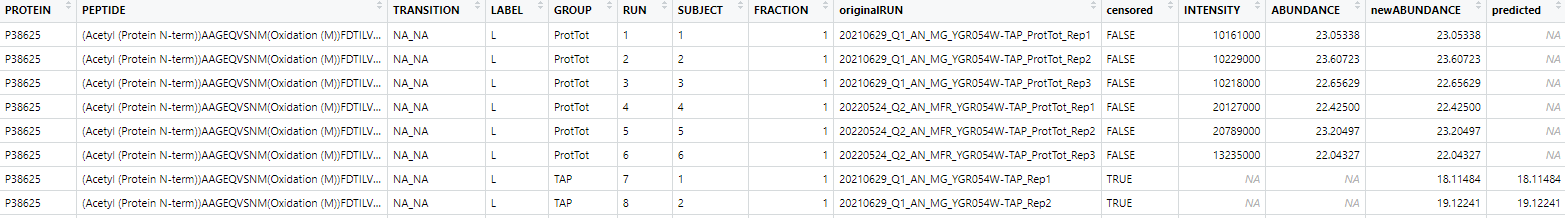 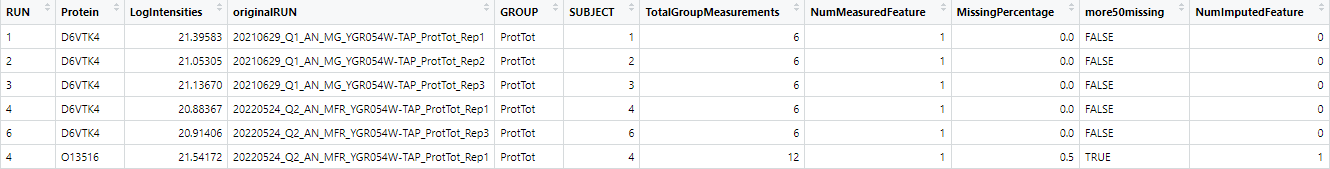 Imputation
Can greatly expand the coverage of your data
Restored values based on assumptions which may not be true
Statistics doesn’t account for what is imputed
Many Methods
Lowest observed value
Random normal value
Nearest neighbours
Random forest
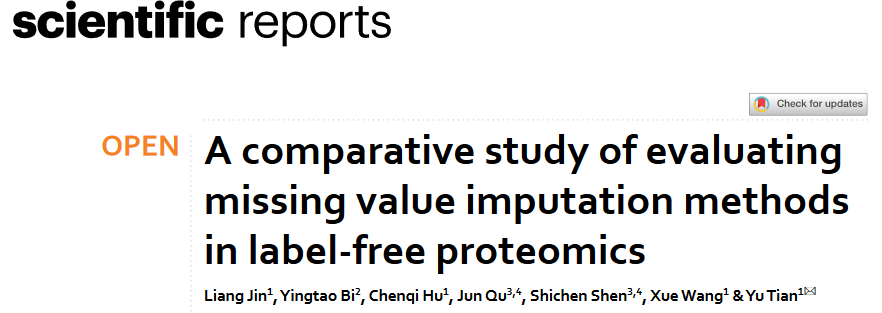 Normalisation
Equalise
Medians
Specific
Genes
Original
Quantile
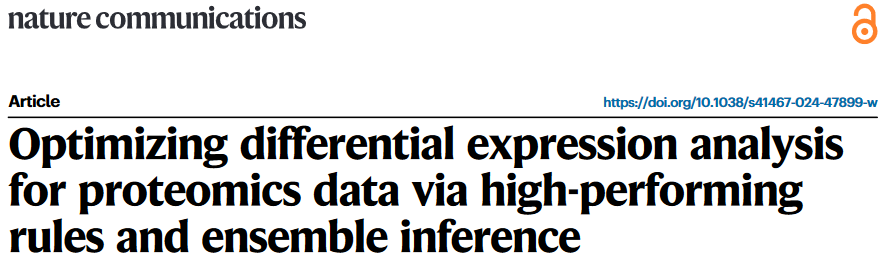 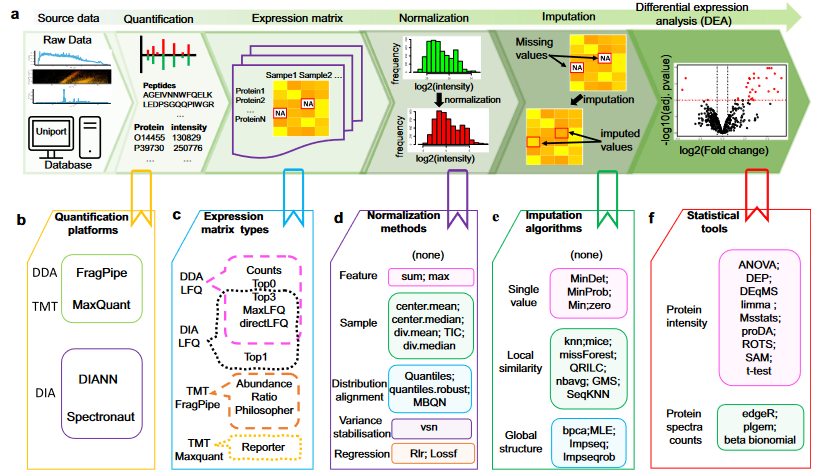 Search Software

Quantitation method

Normalisation method

Statistical test
Differential Abundance Statistics
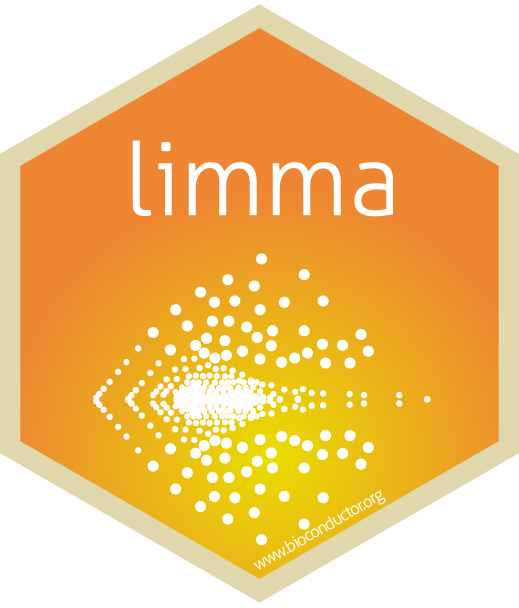 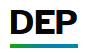 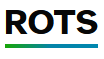 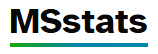 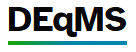 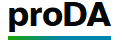 Quantitative analysis on normalised data

T-test based (LIMMA)

Mixture Models (MSstats, DEqMS)
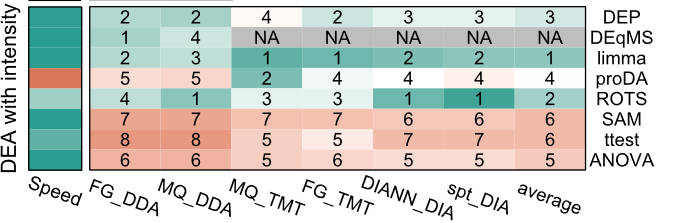 Running Differential Abundance
groupComparison(
  contrast.matrix = contrasts,
  data=quantified_data
) -> comparison_result
ProtTot TAP
TAP_vs_Total      -1   1
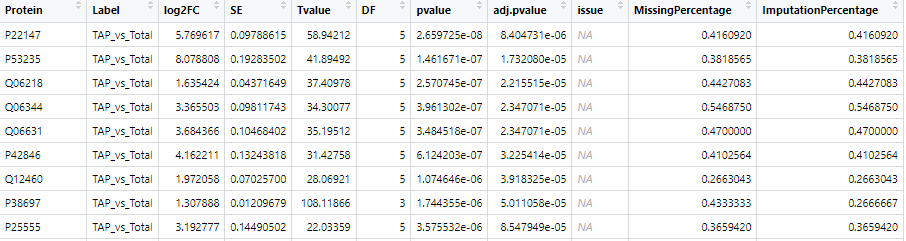 Plotting Hits
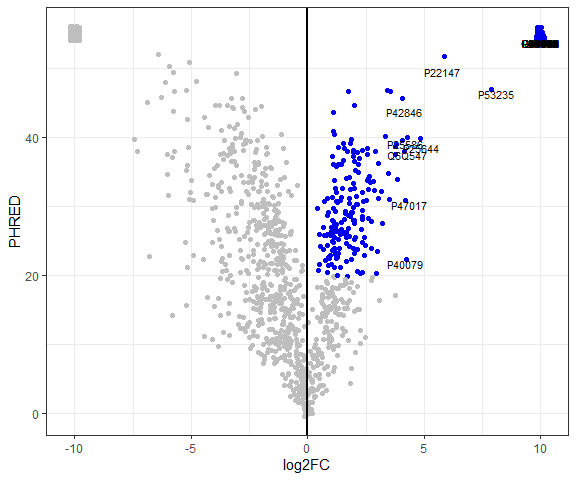 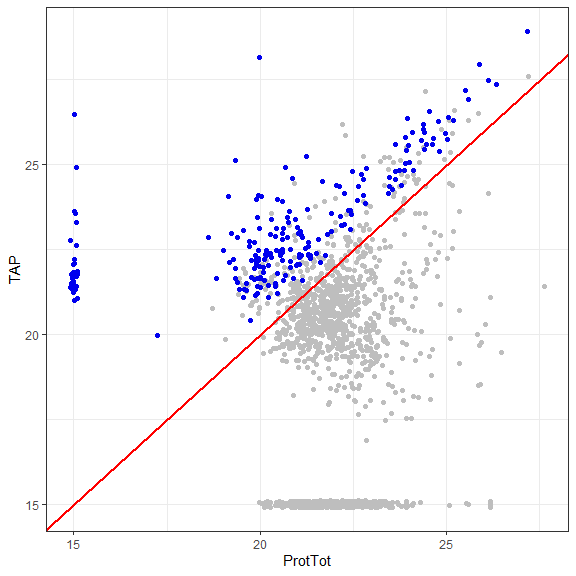 More Detailed Information
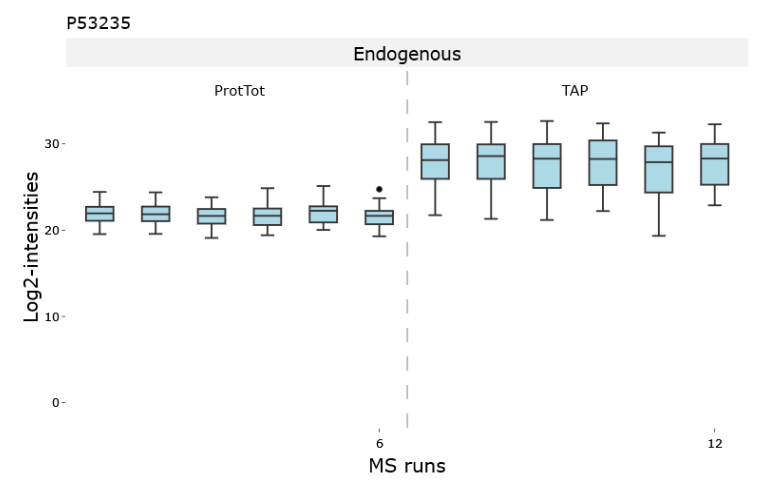 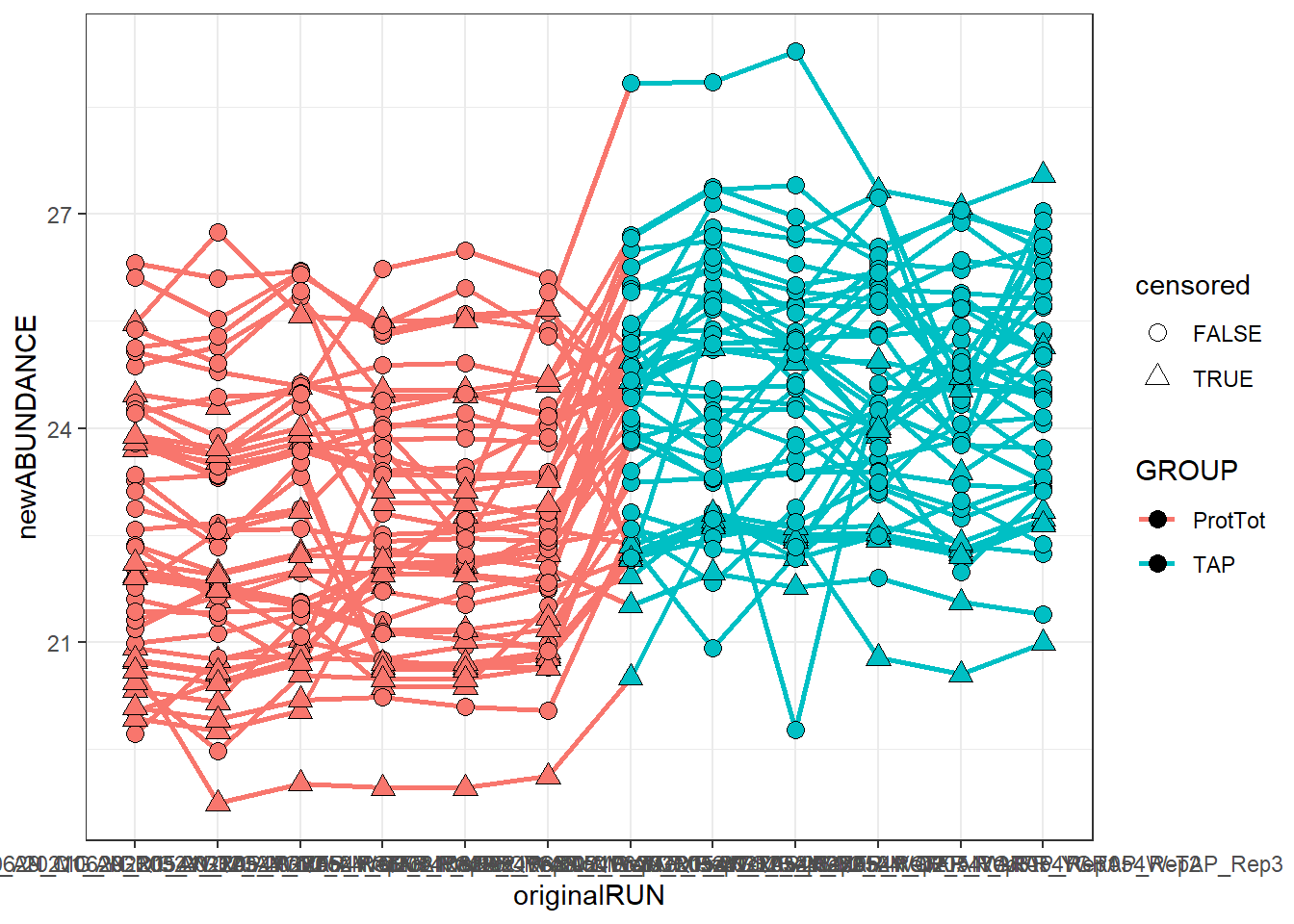 ExerciseRunning MSstats in R